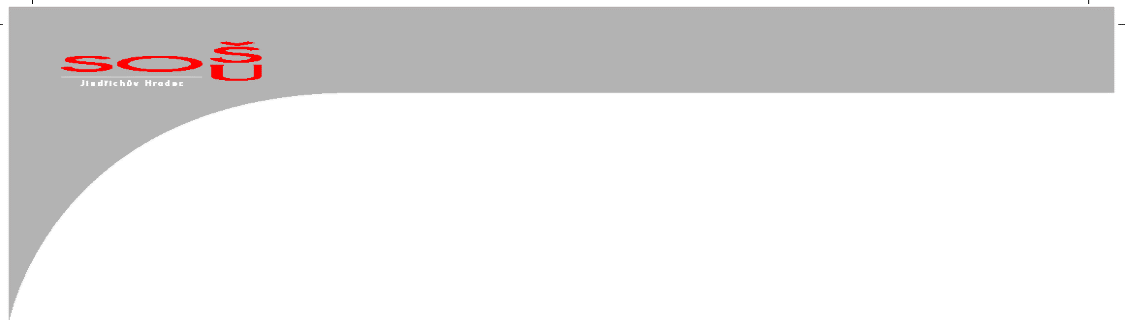 Nabízíme atraktivní čtyřleté maturitní obory
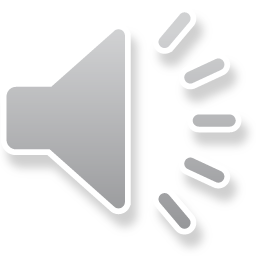 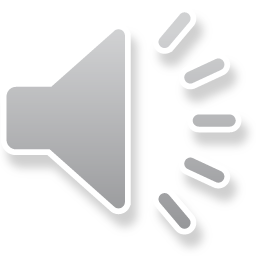 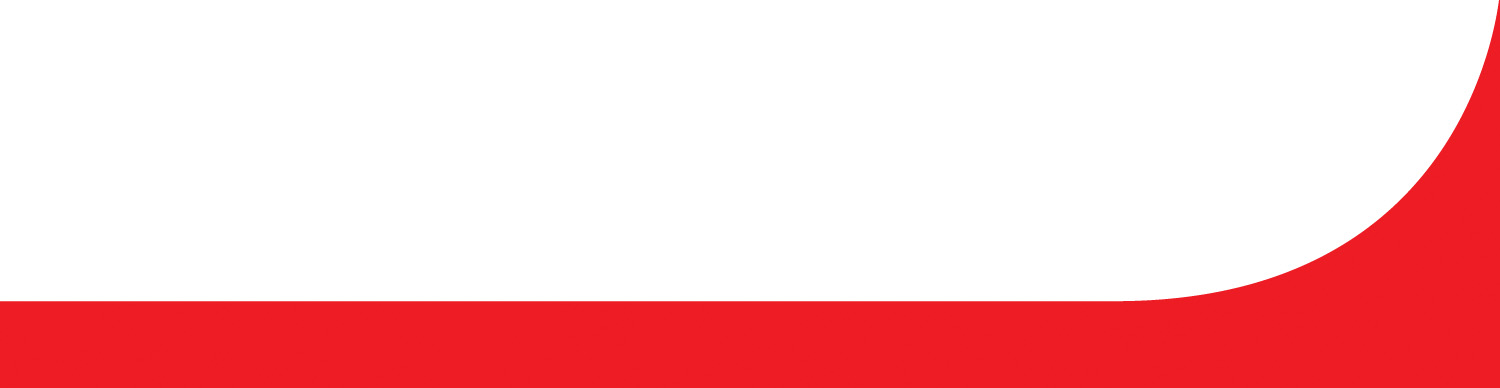 Pracoviště Jáchymova 478, Jindřichův Hradec
www.sos-jh.cz
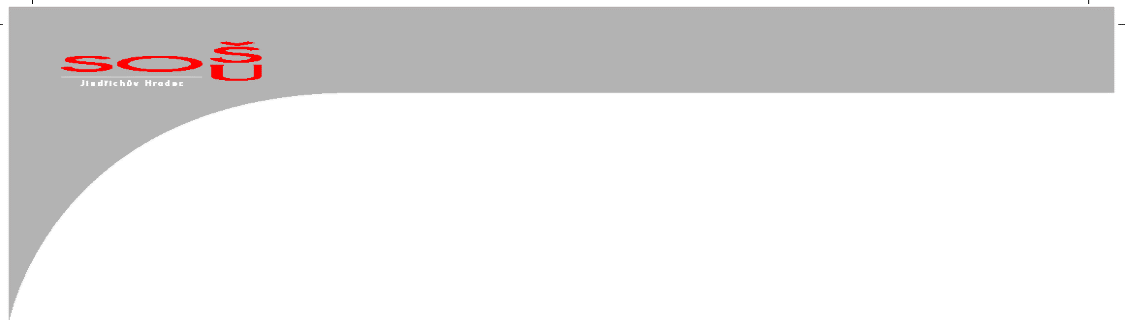 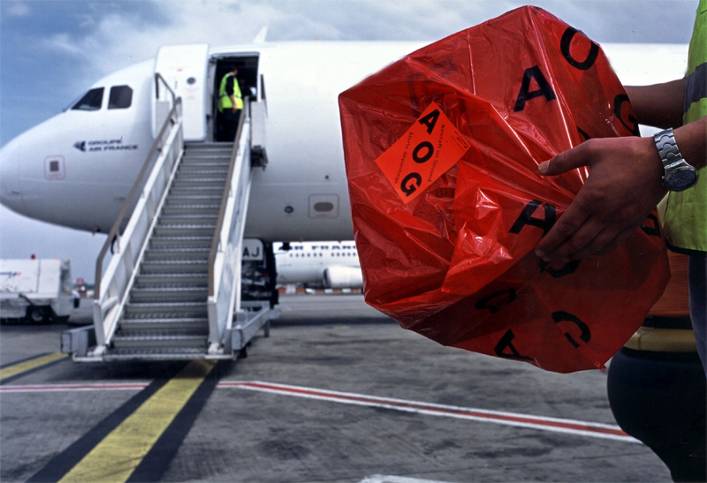 PROVOZ A EKONOMIKA DOPRAVY
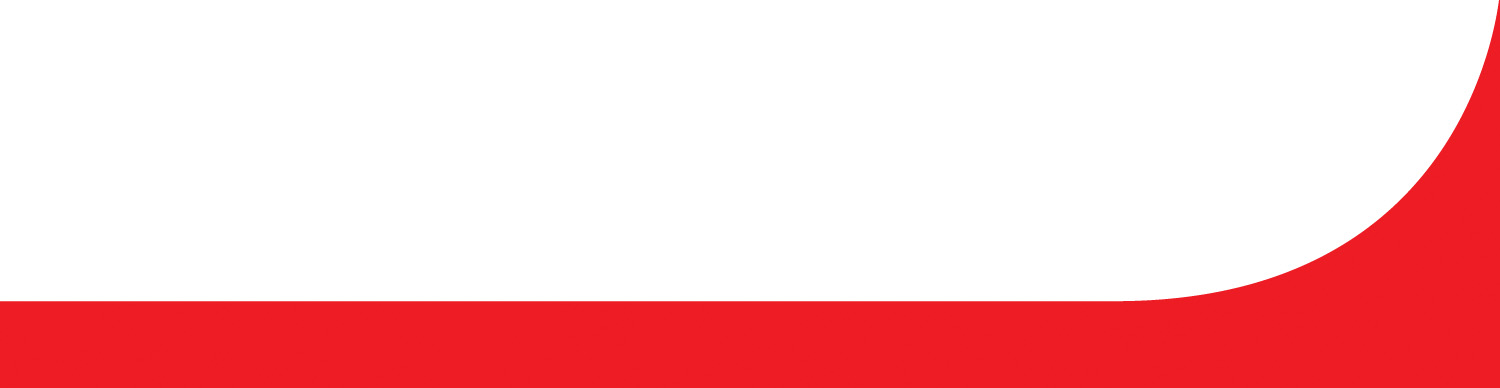 Studijní obor 37-41-M/01
Obor zaměřen na logistiku a obslužné počítačové systémy
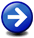 Provoz a ekonomika dopravy
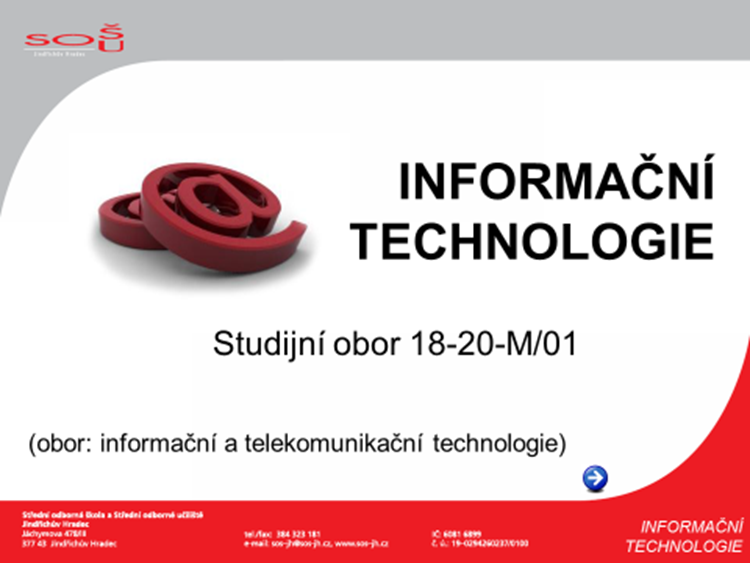 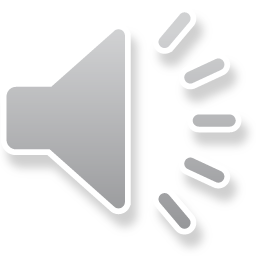 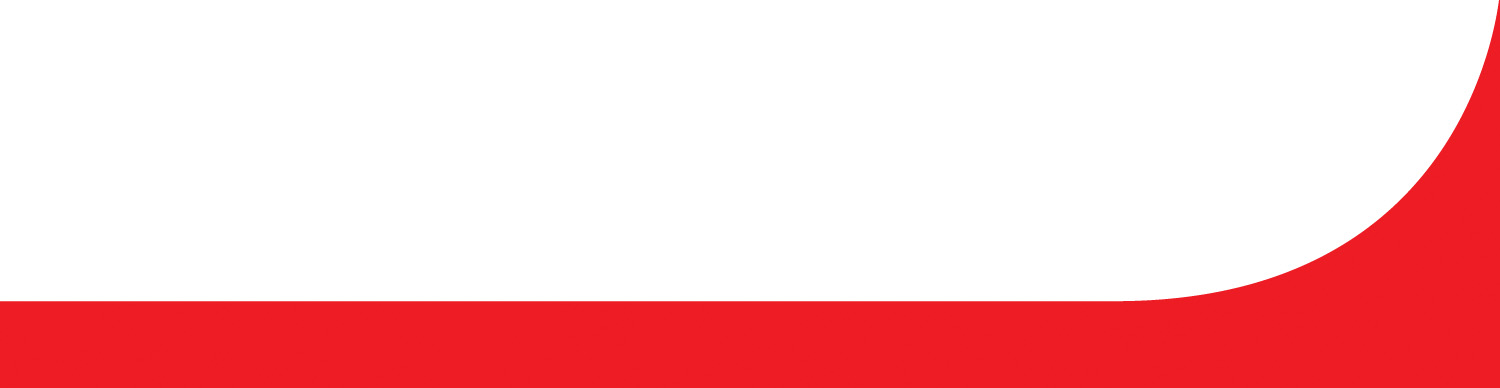 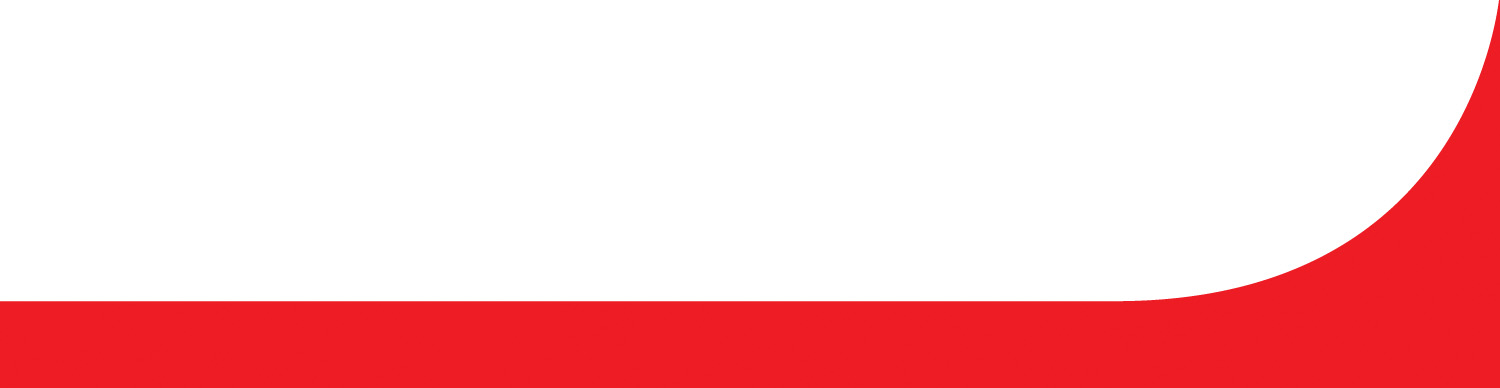 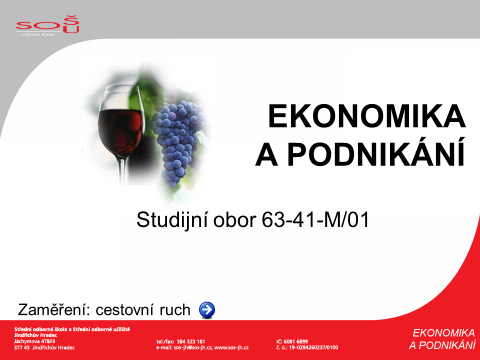 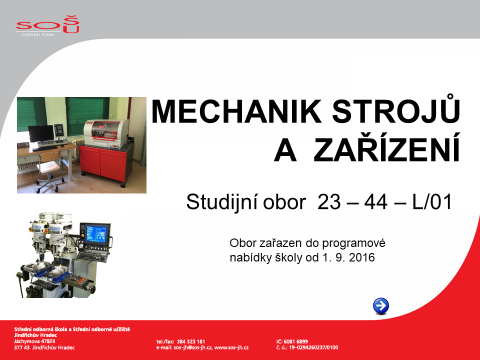 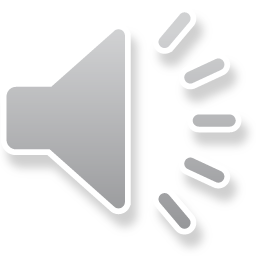 Ve 3. ročníku možnost získání výučního listu z oboru Nástrojař
Mechanik strojů a zařízení
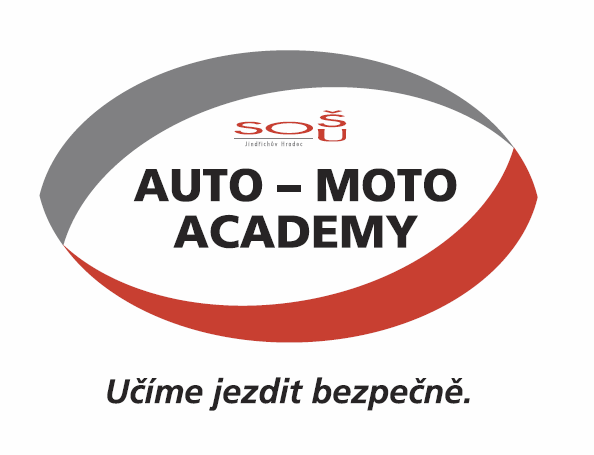 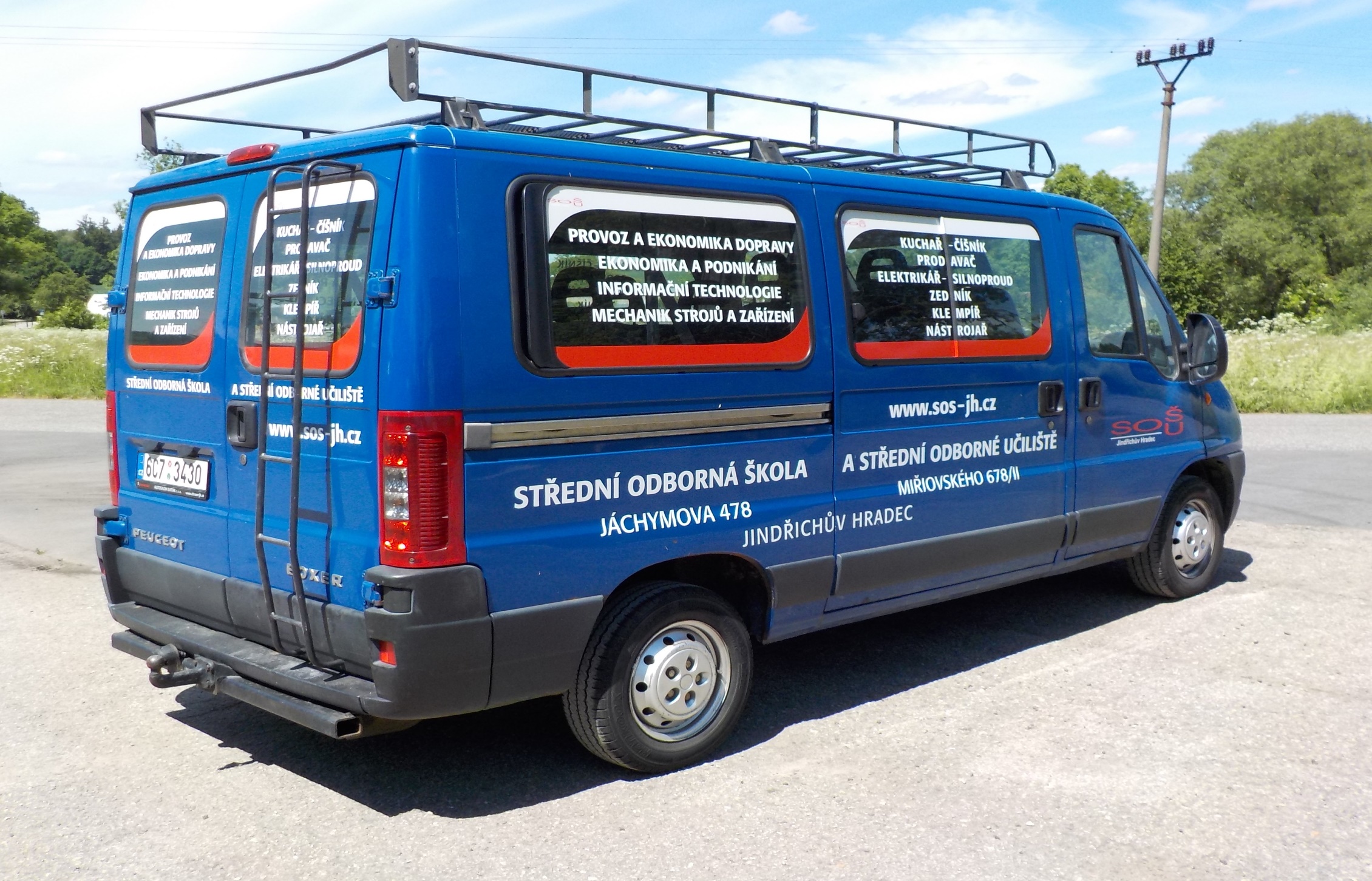 Vlastní doprava a přeprava
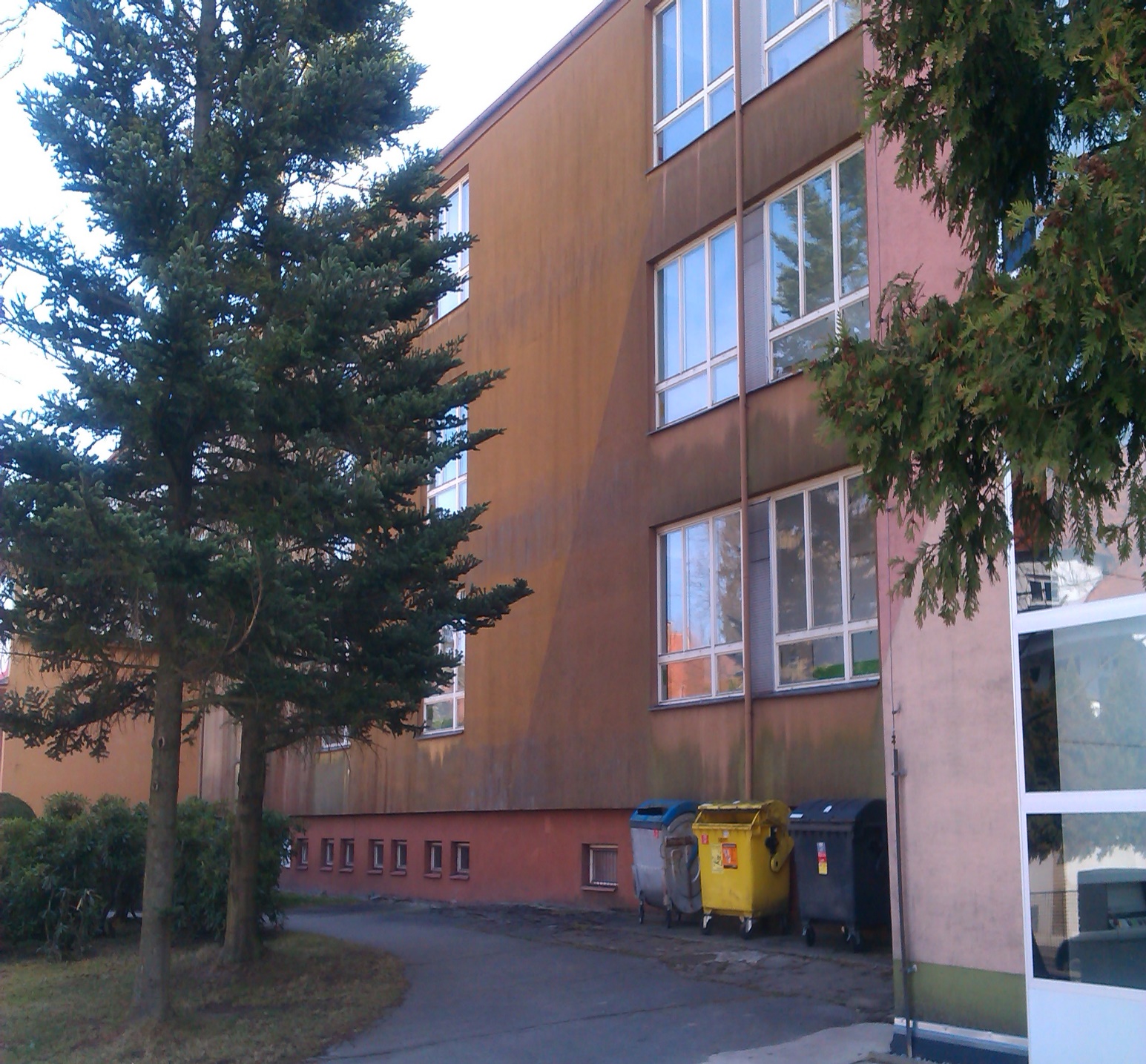 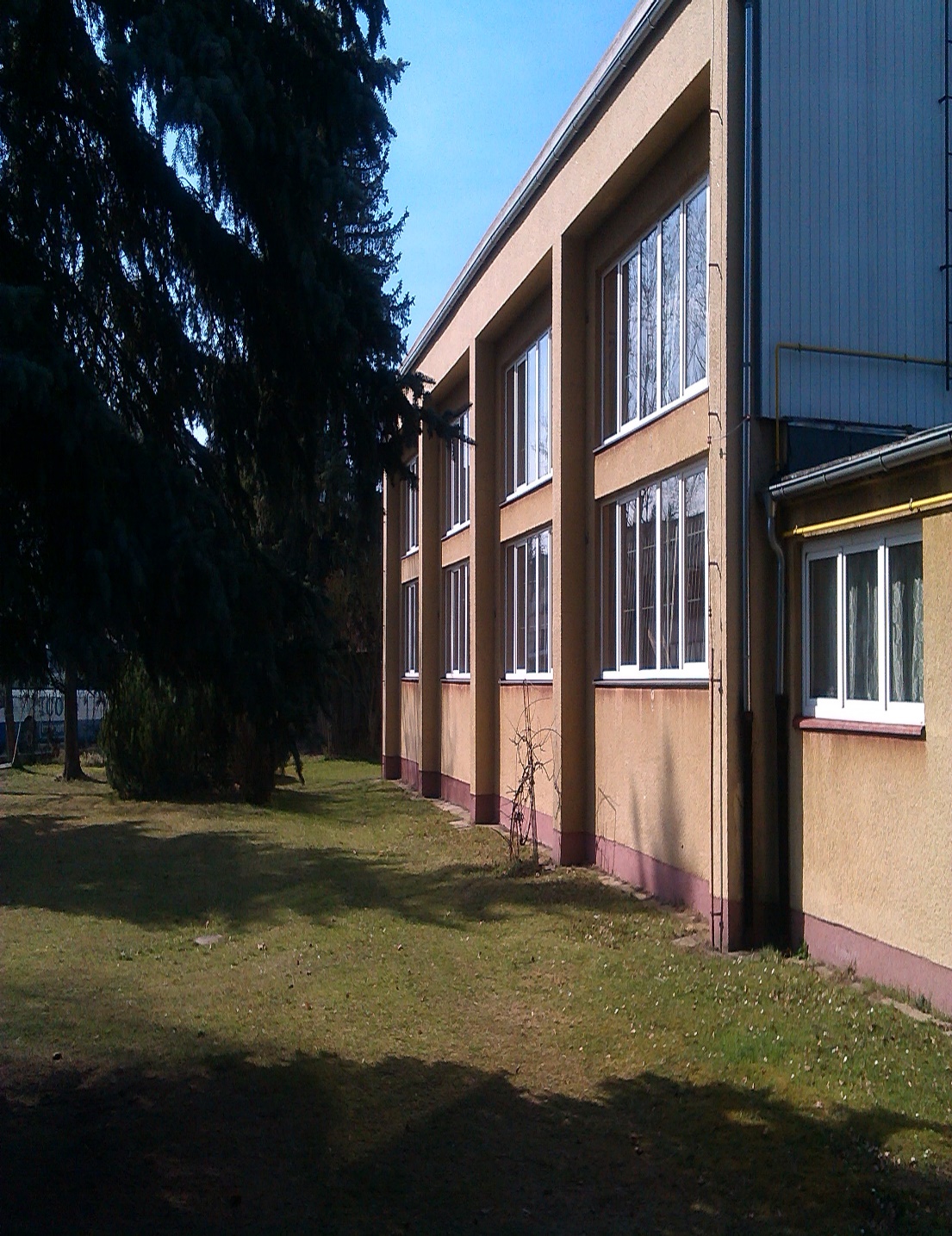 Před rekonstrukcí – budova Jáchymova 478
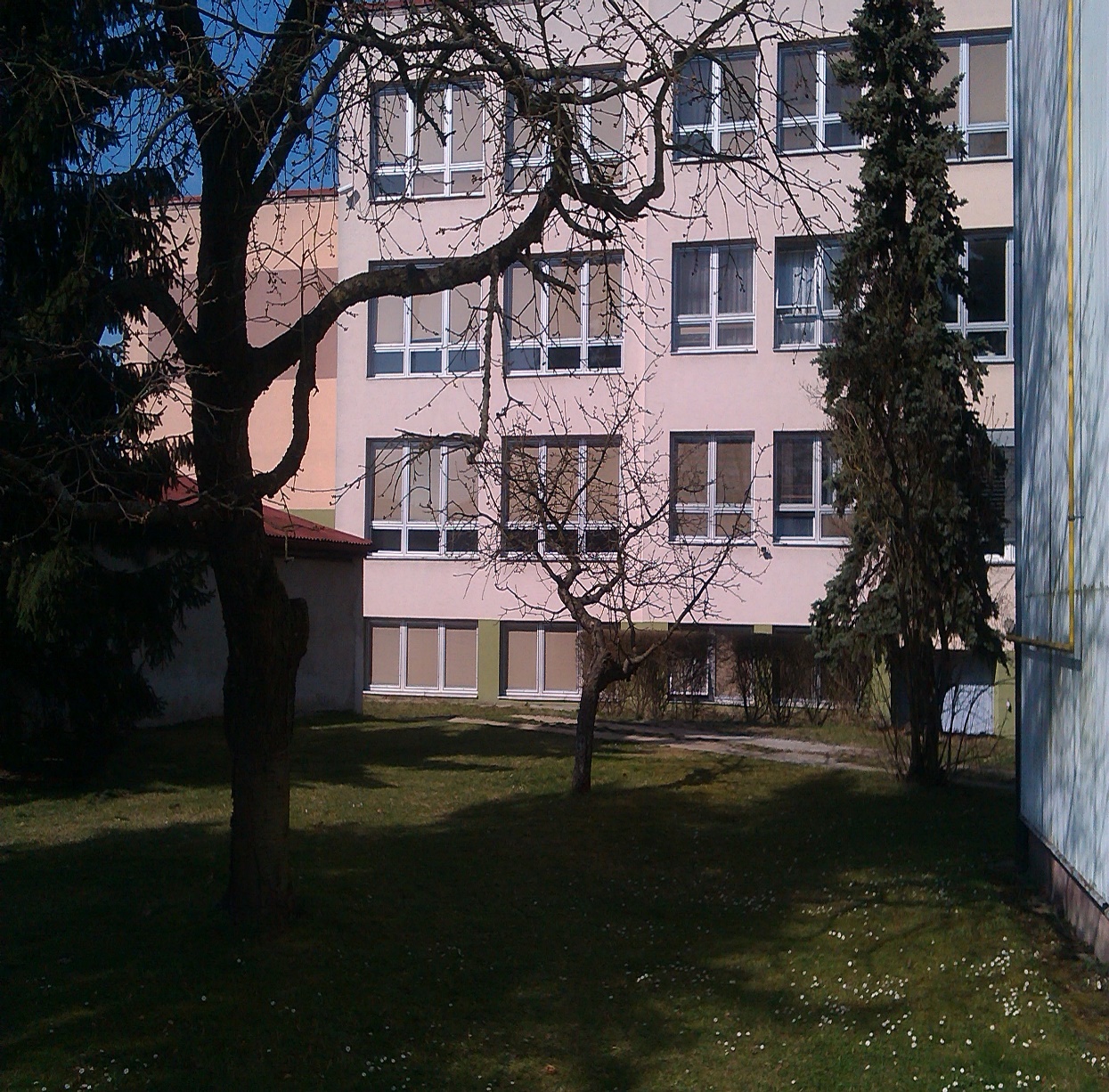 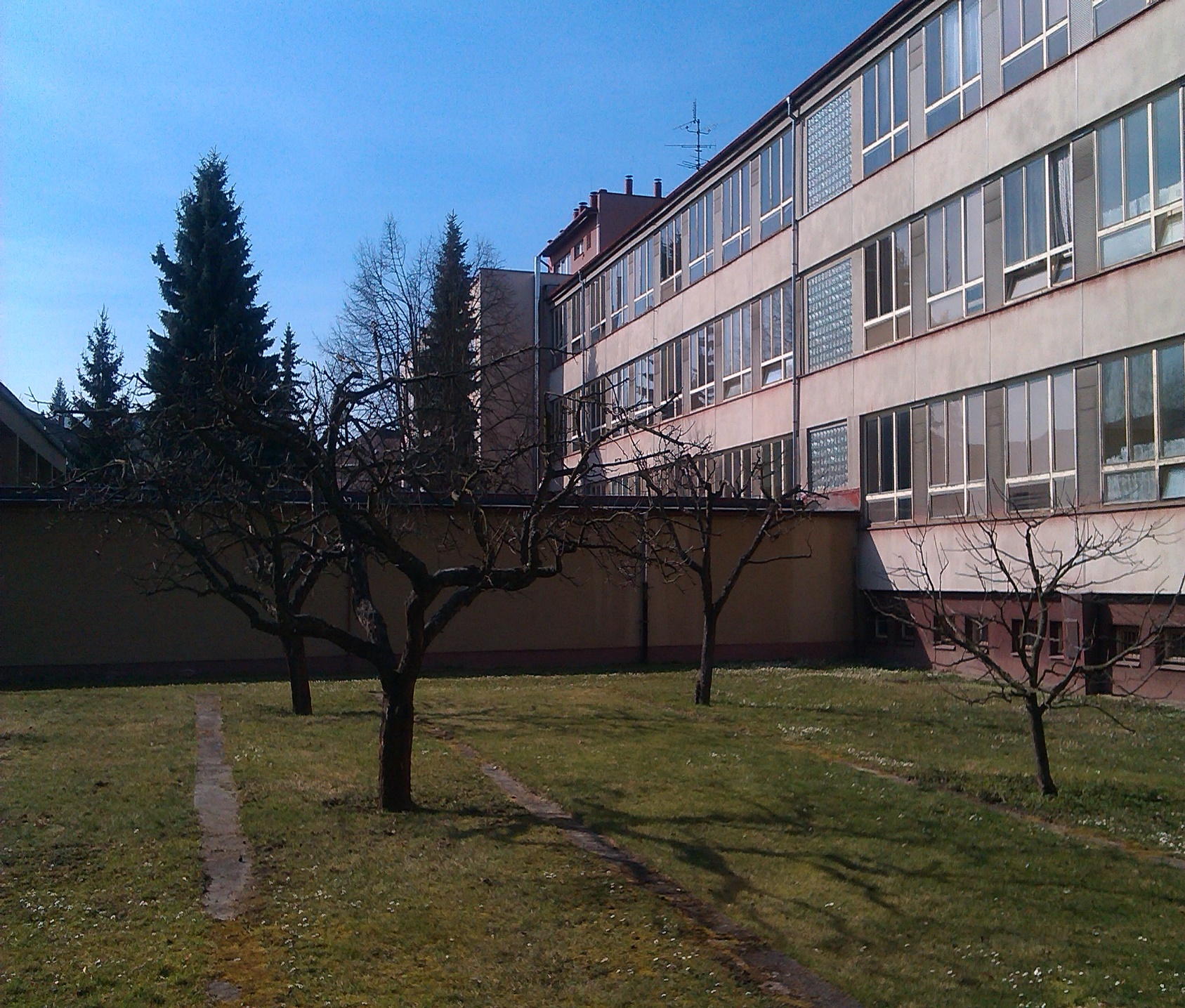 Před rekonstrukcí – budova Jáchymova 478
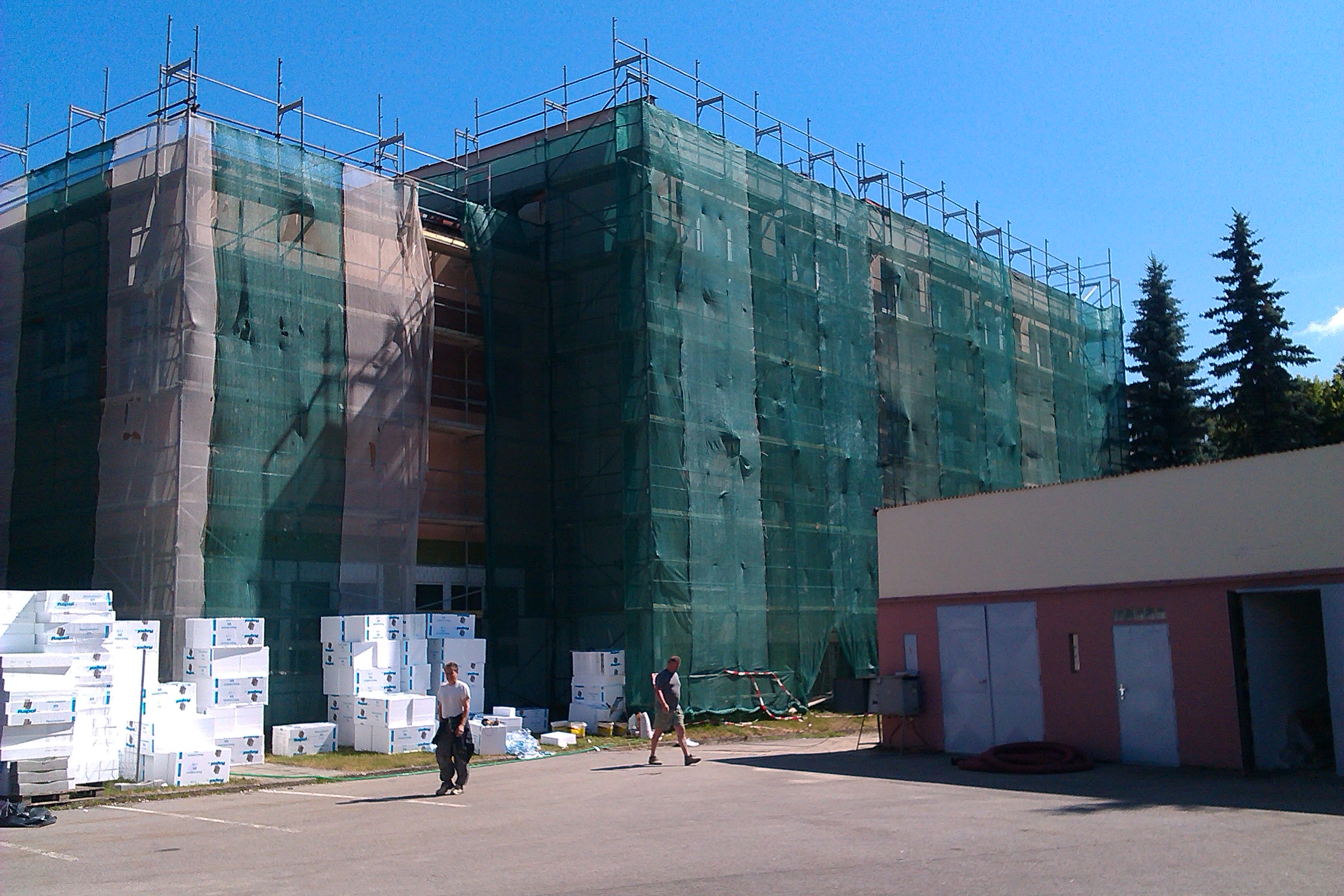 Rekonstrukce- zateplení budovy
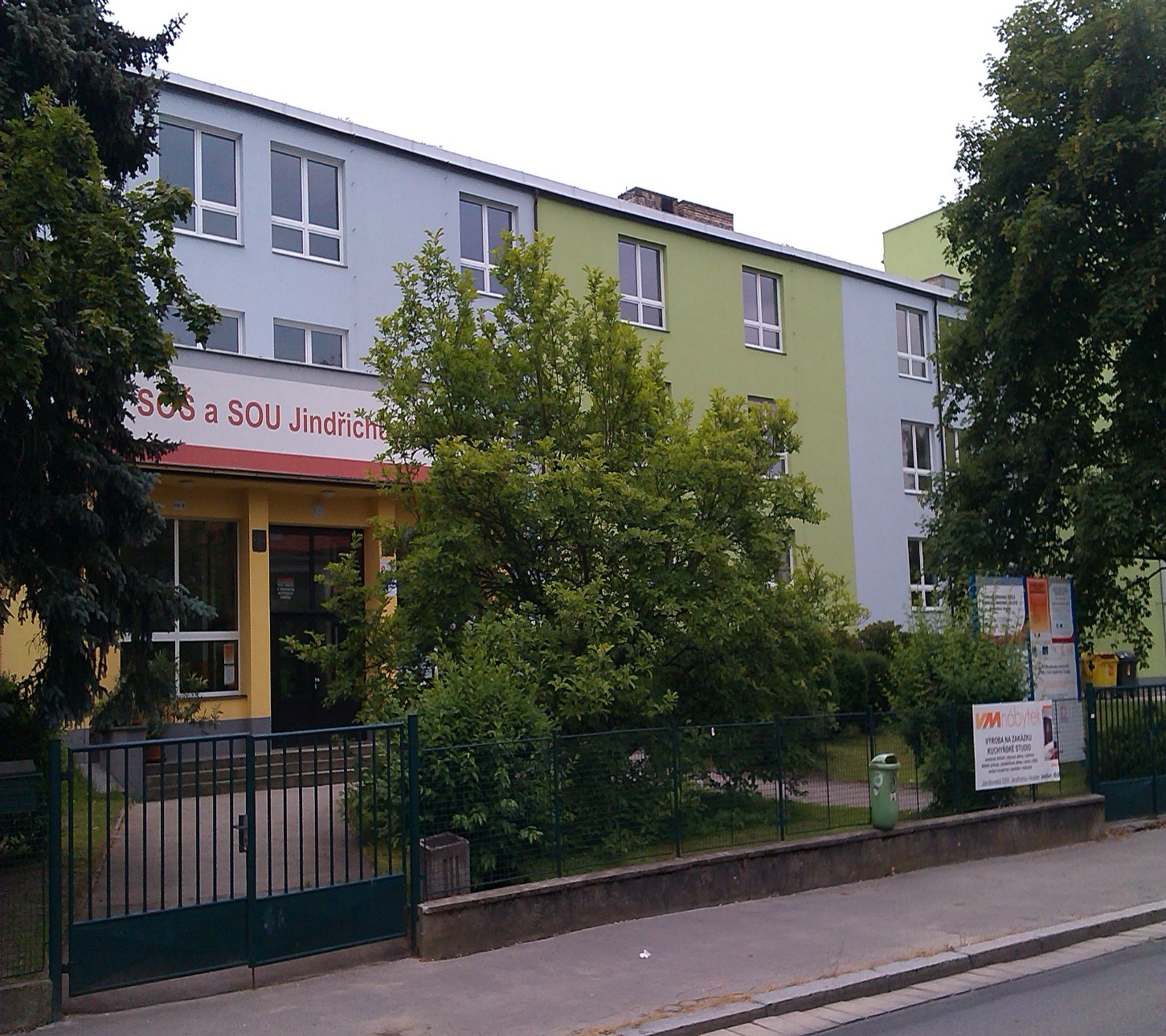 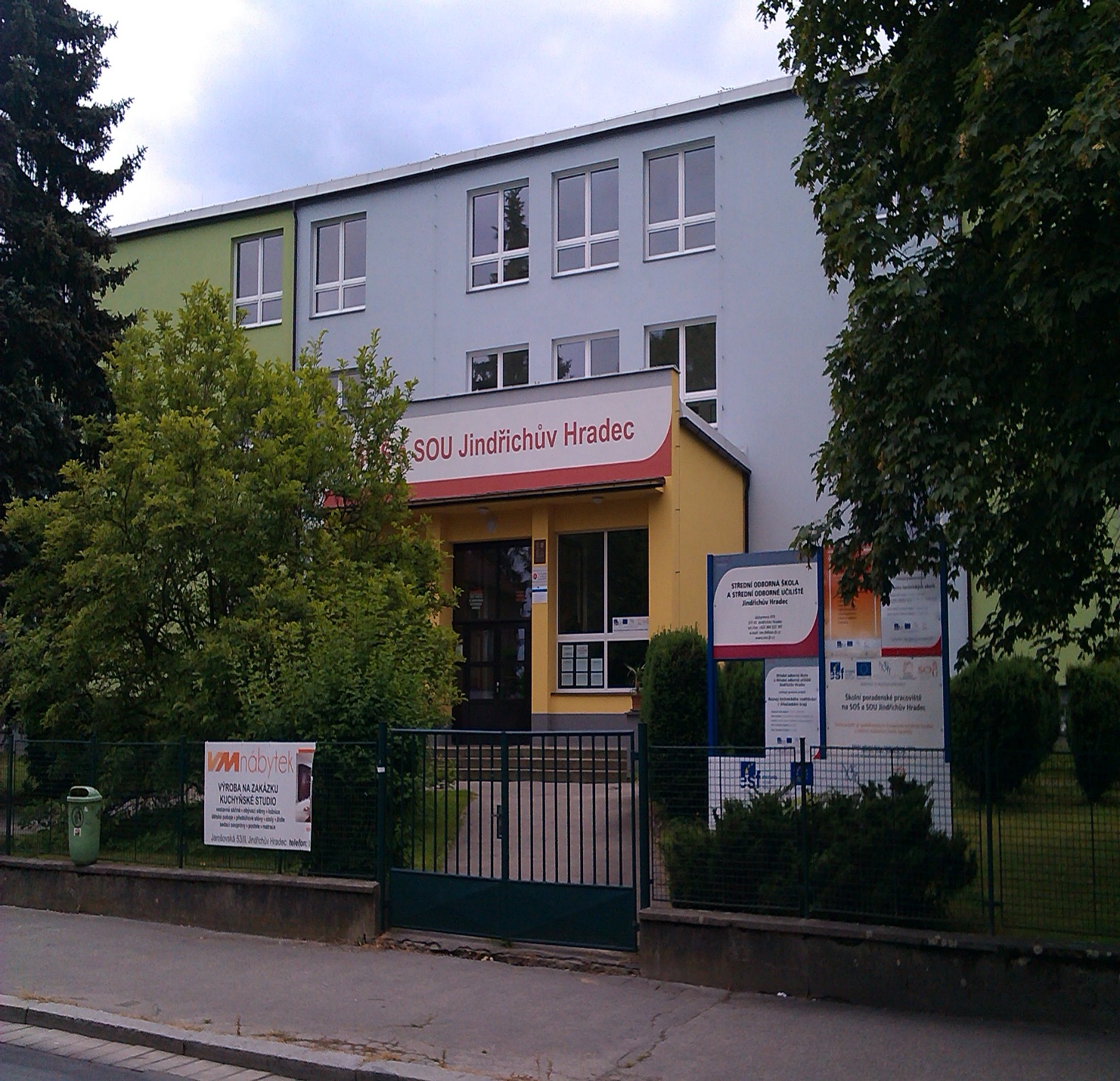 Po rekonstrukci - září 2014
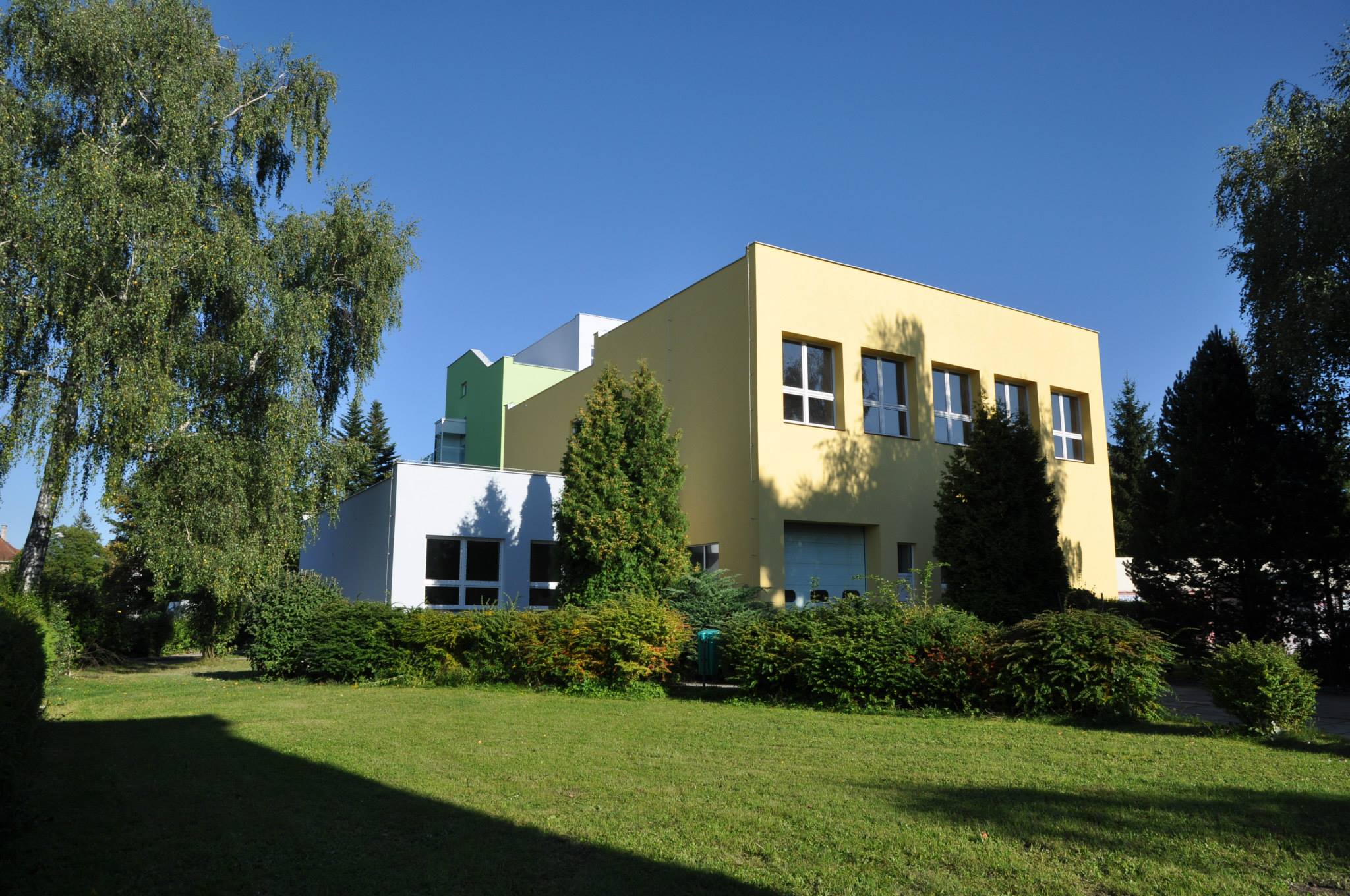 Po rekonstrukci - září 2014
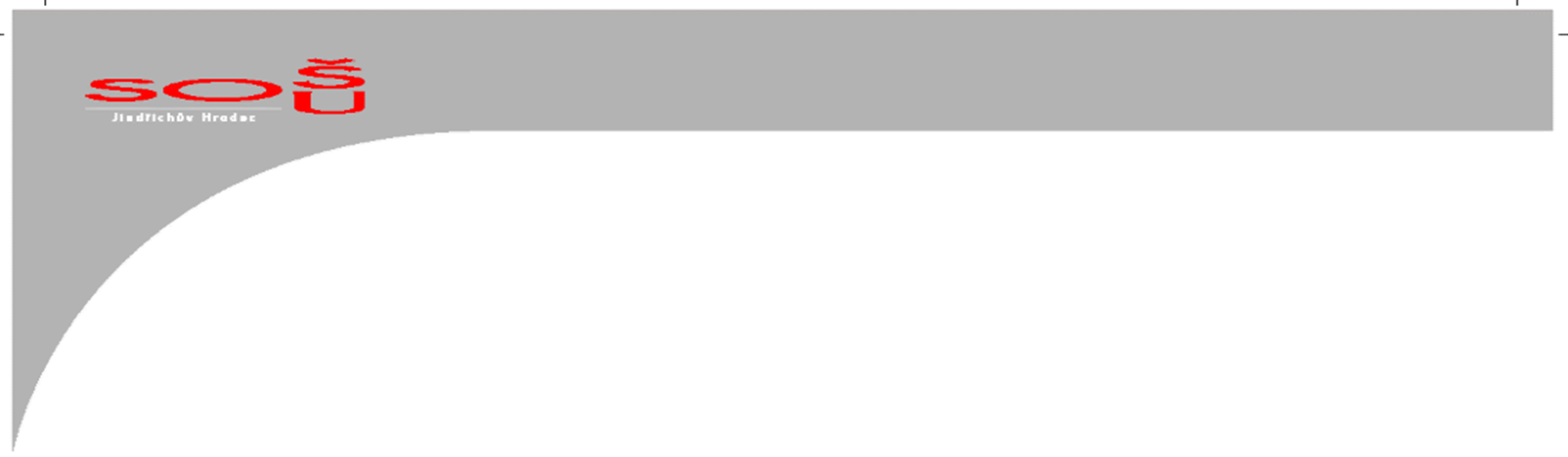 Nabízíme žádané tříleté učebníobory s výučním listem
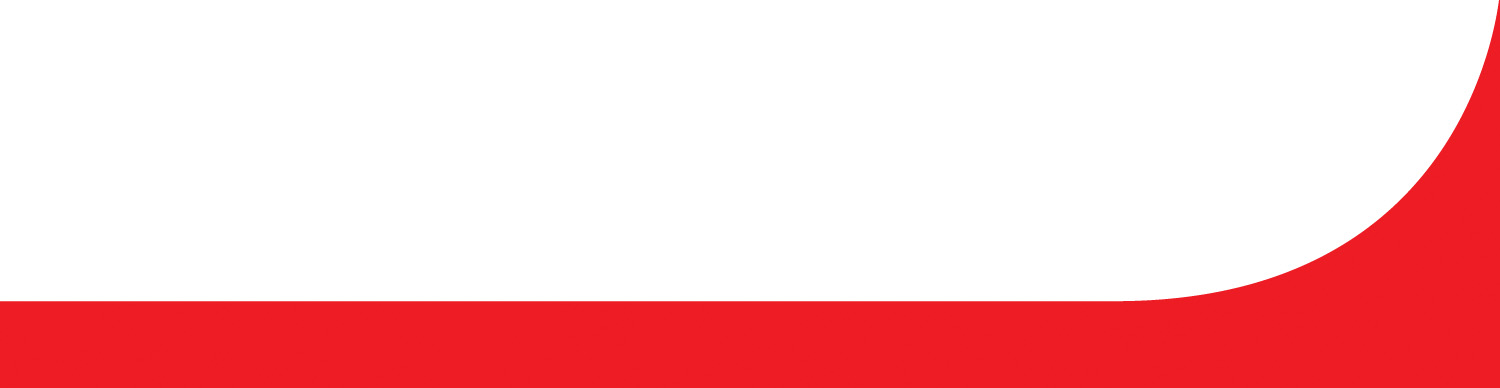 Pracoviště Miřiovského 678 Jindřichův Hradec
www.sos-jh.cz
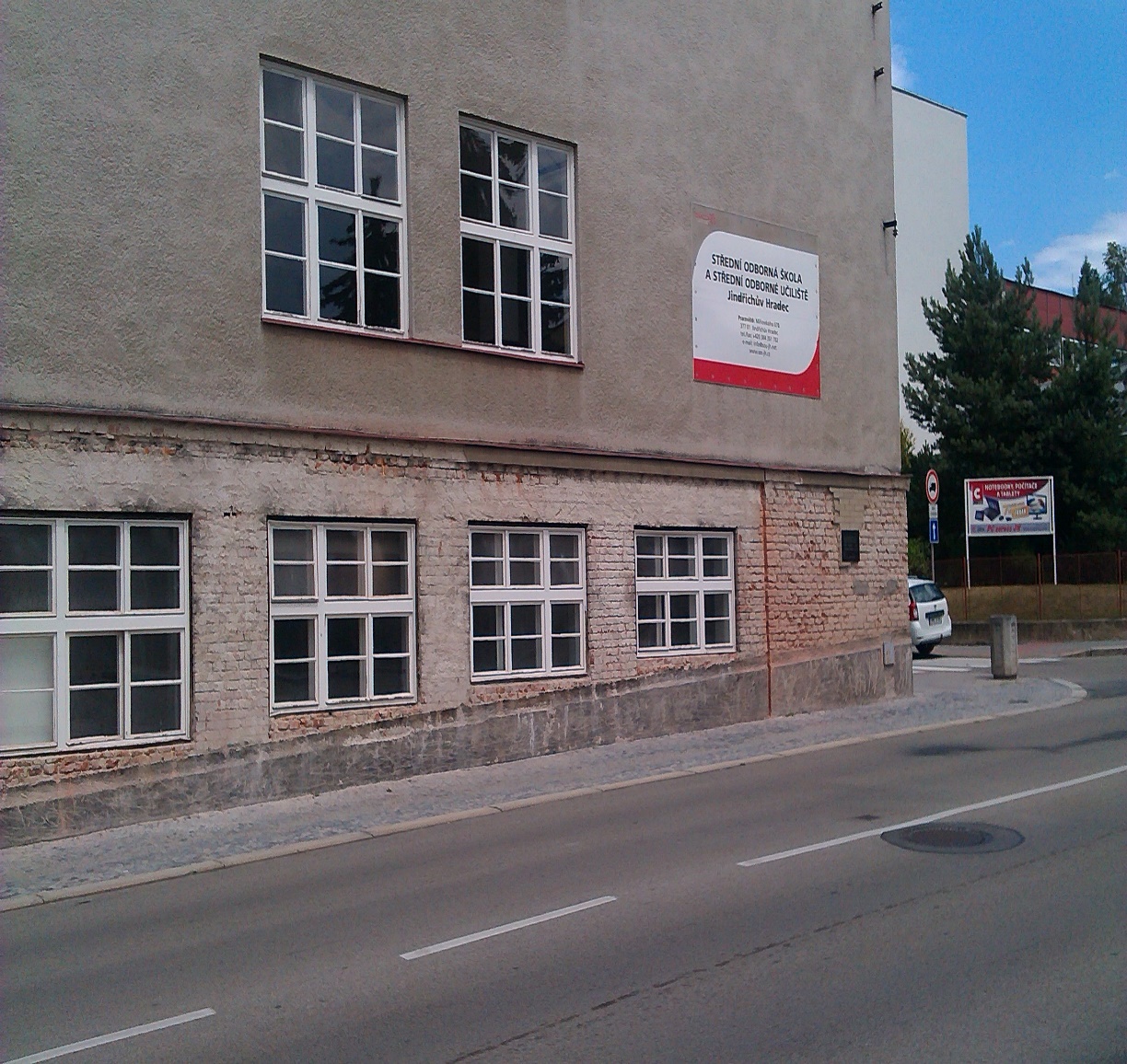 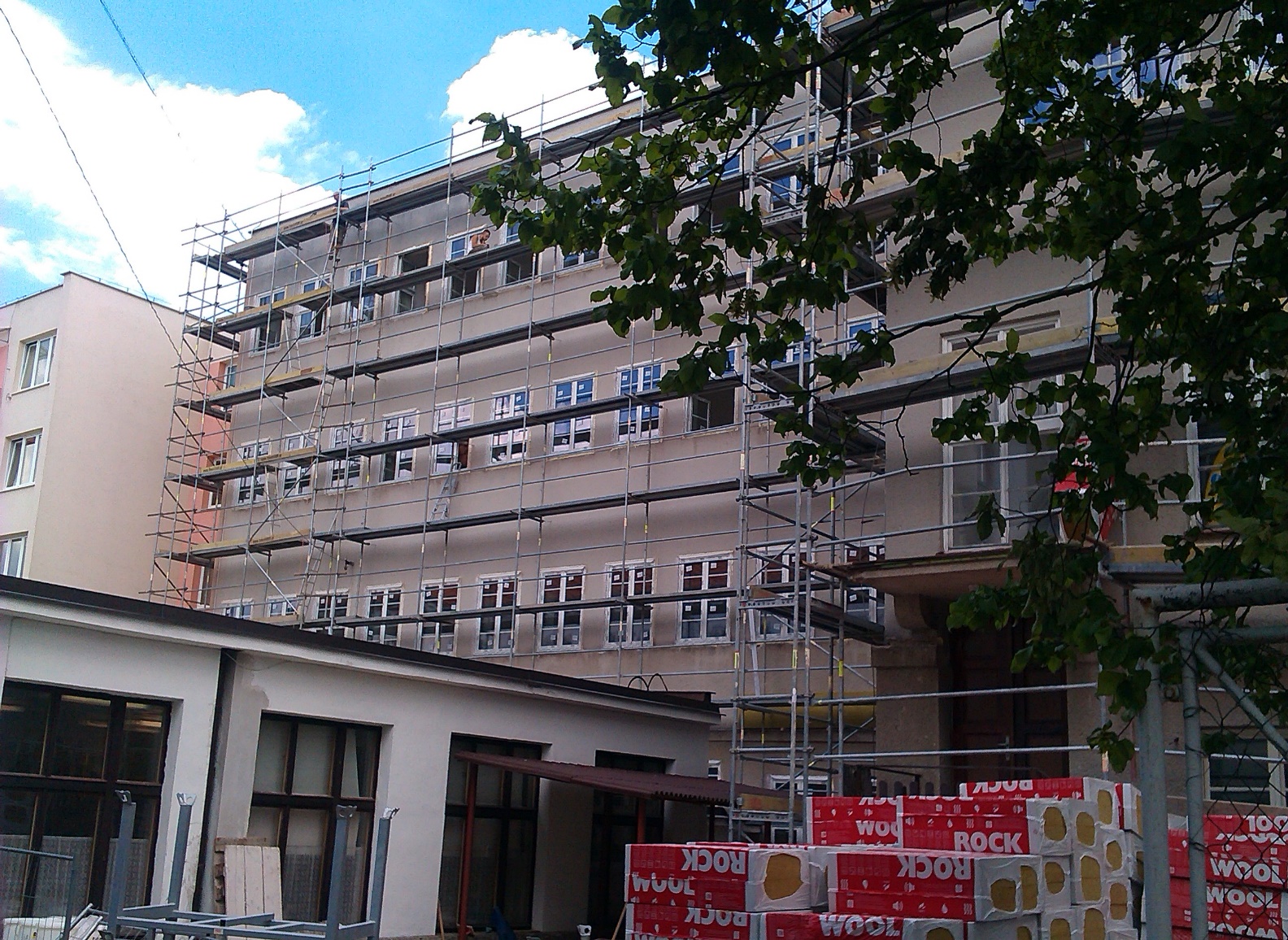 Před rekonstrukcí
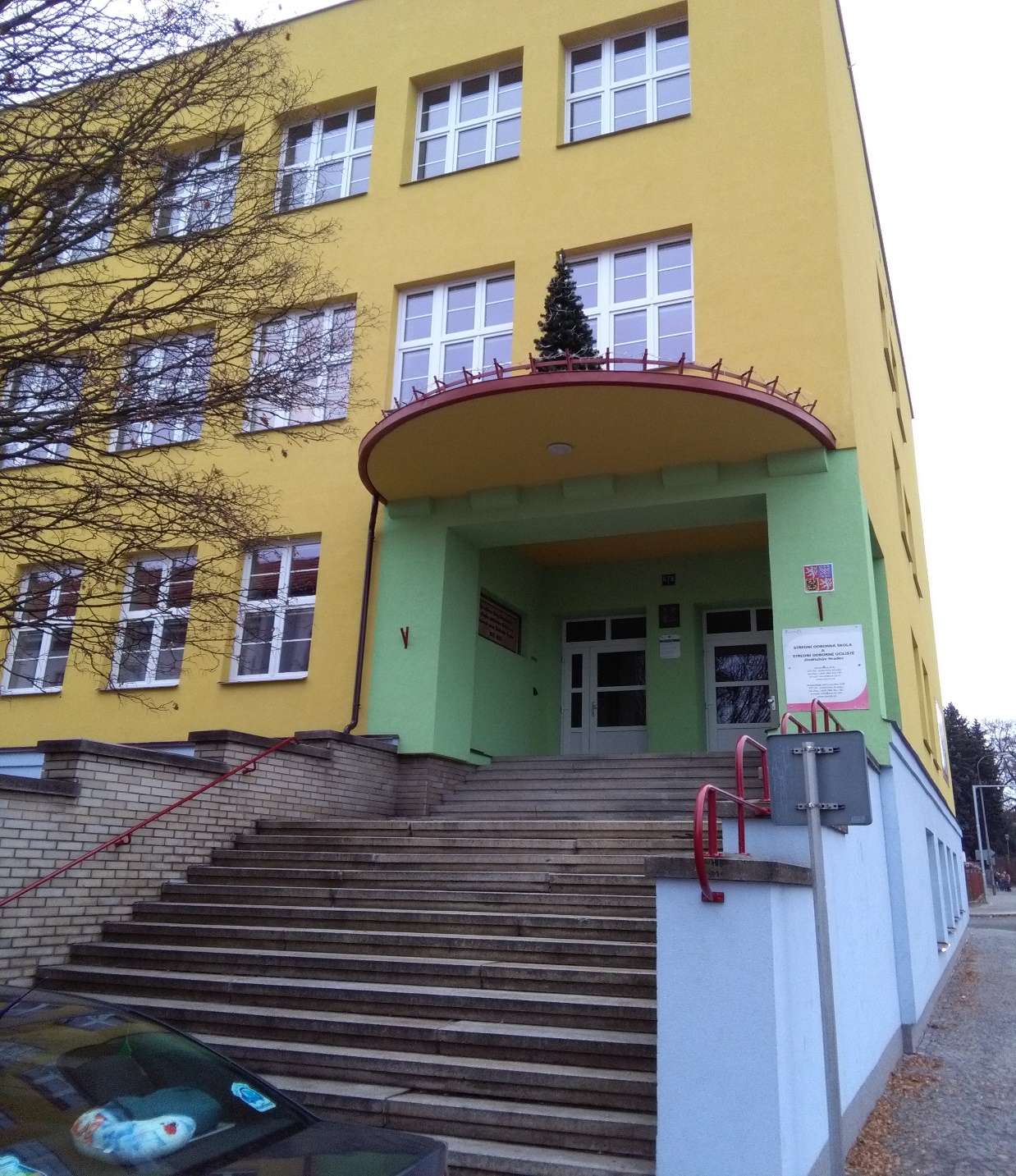 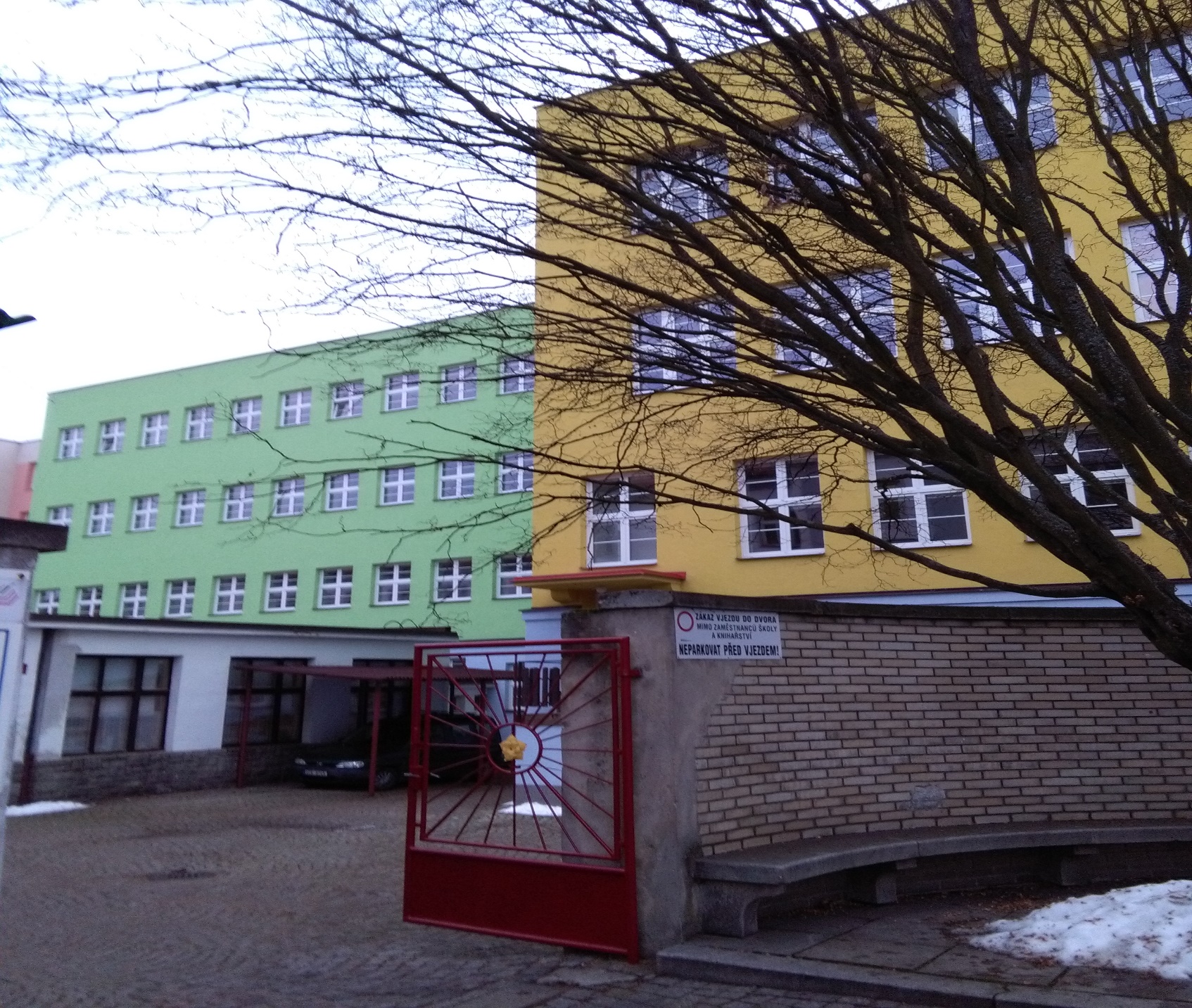 Po rekonstrukci 2015
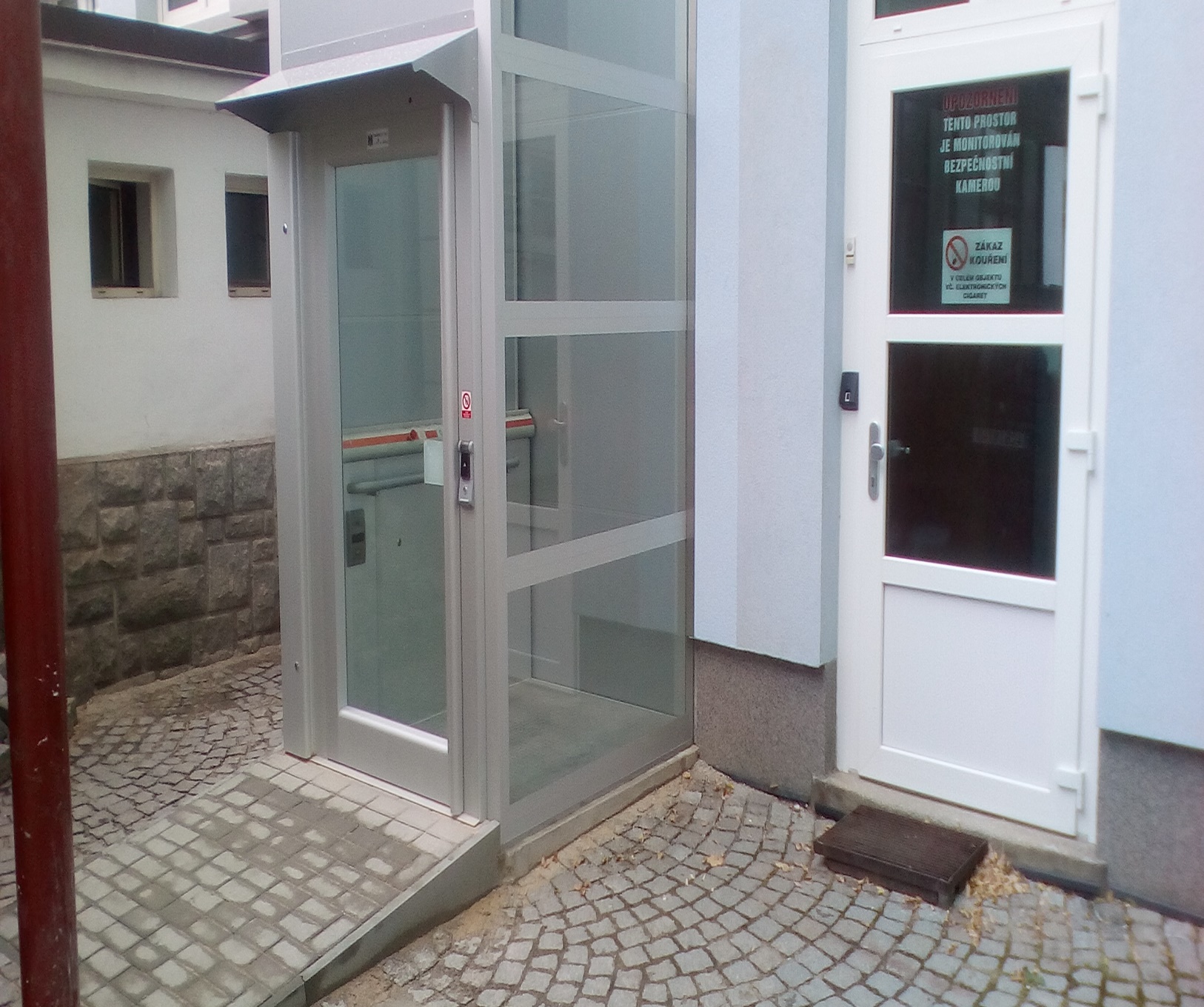 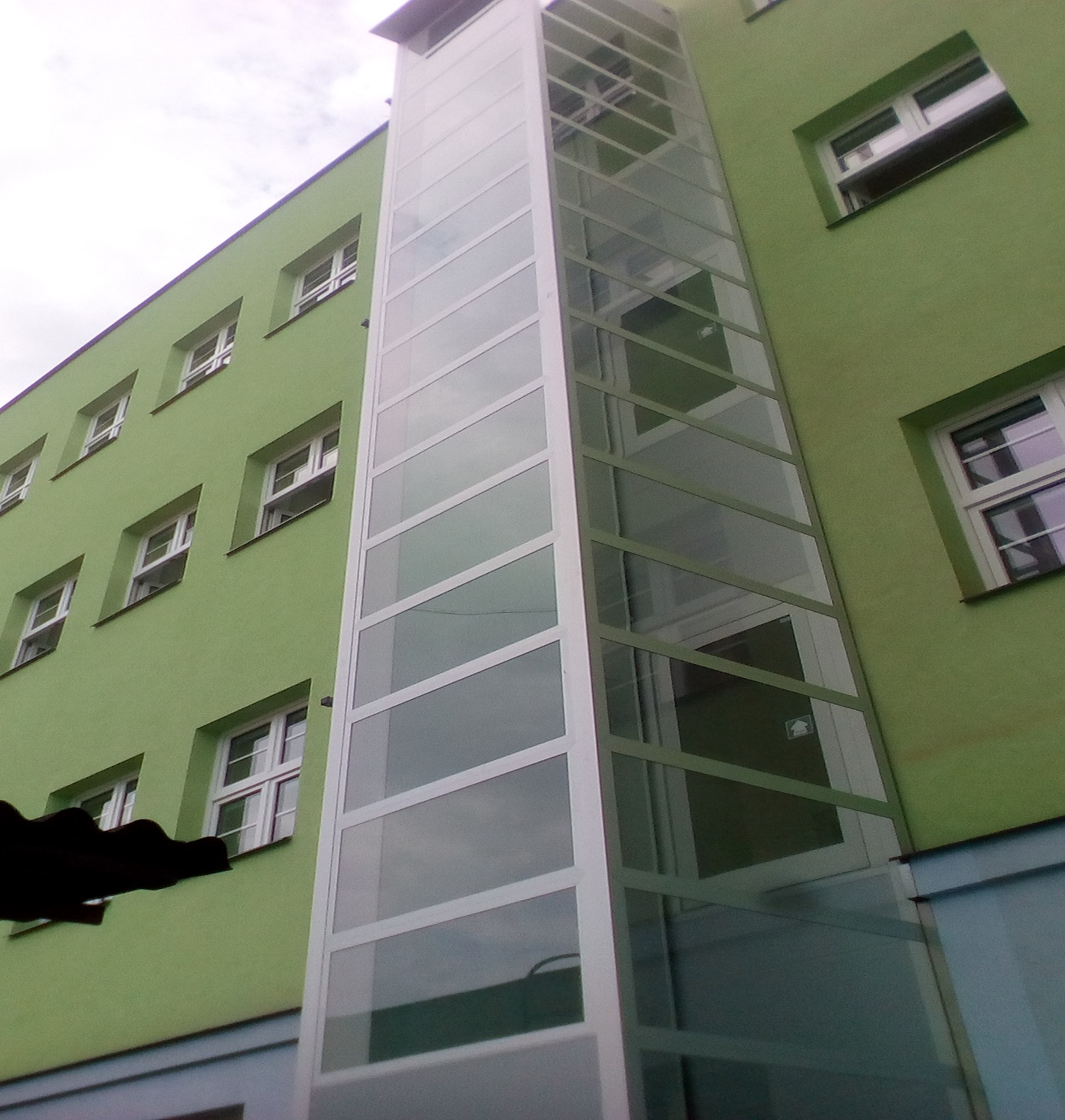 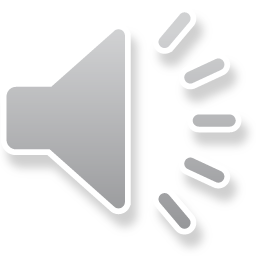 Stavba a zhotovení výtahu na budově učiliště 
Miřiovského 678 – rok 2018
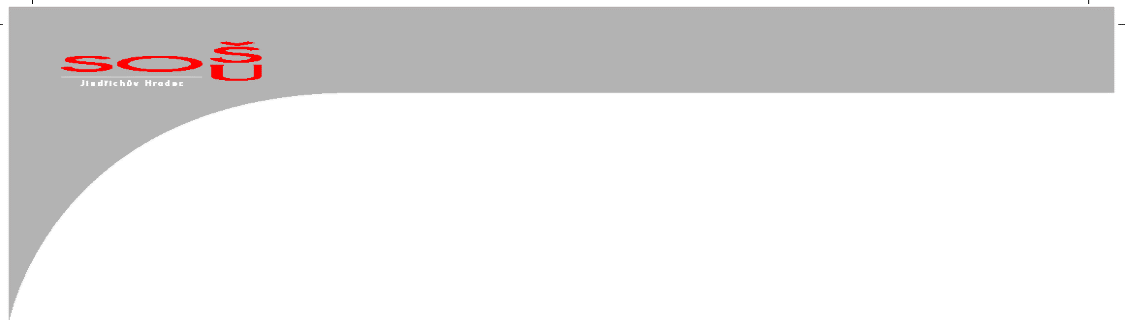 KLEMPÍŘ
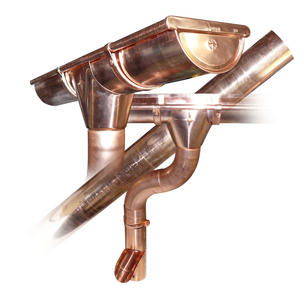 Učební obor 23-55-H/01
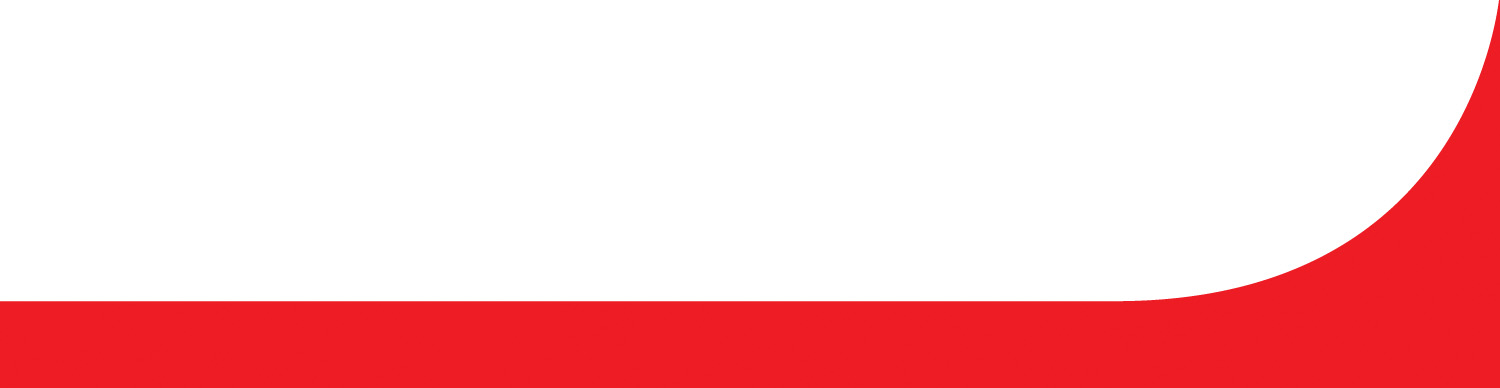 Tříleté, střední odborné vzdělání  a odborná příprava pro povolání stavební klempíř zakončené závěrečnou zkouškou s výučním listem,
►Stipendium ►Možnost zkrácené formy studia v trvání jednoho roku
(Určeno pro absolventy čtyřletého středního vzdělávání úspěšně zakončené 
        maturitní  zkouškou nebo pro uchazeče, kteří získali  střední vzdělání s výučním       
        listem v jiném oboru  vzdělání).
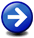 KLEMPÍŘ
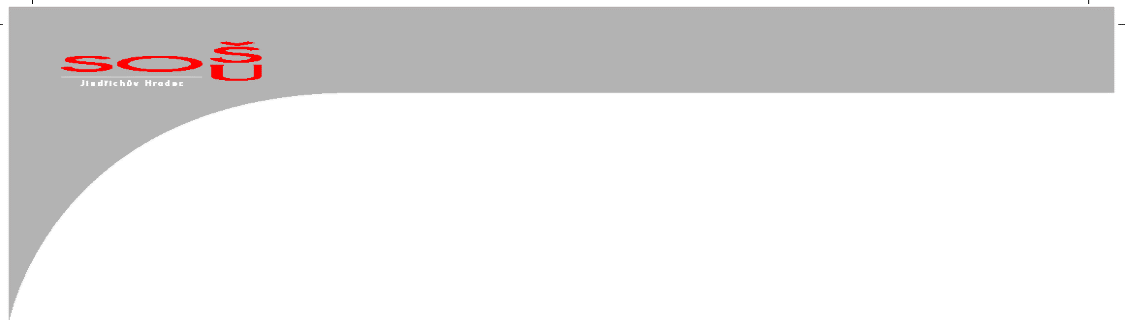 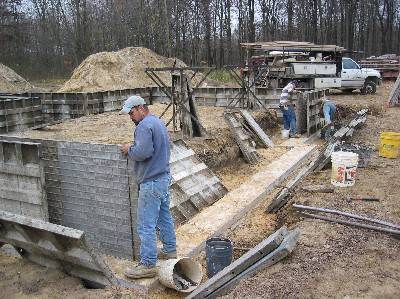 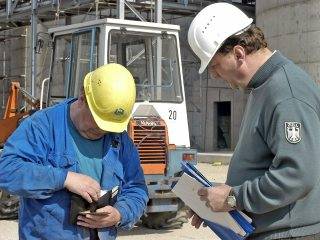 ZEDNÍK
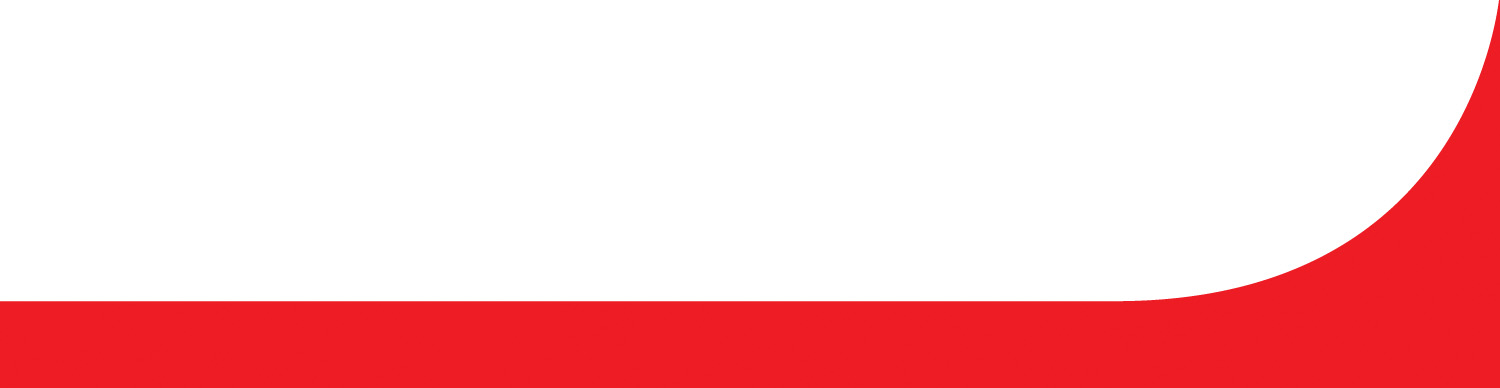 Učební obor 36-67-H/01
(tříletý učební obor zakončený závěrečnou zkouškou)
►Stipendium►Možnost zkráceného studia  tohoto oboru v trvání jednoho roku
      (Určeno pro absolventy čtyřletého středního vzdělávání úspěšně zakončené maturitní  
     zkouškou nebo pro uchazeče, kteří získali  střední vzdělání s výučním listem v jiném 
     oboru  vzdělání).
ZEDNÍK
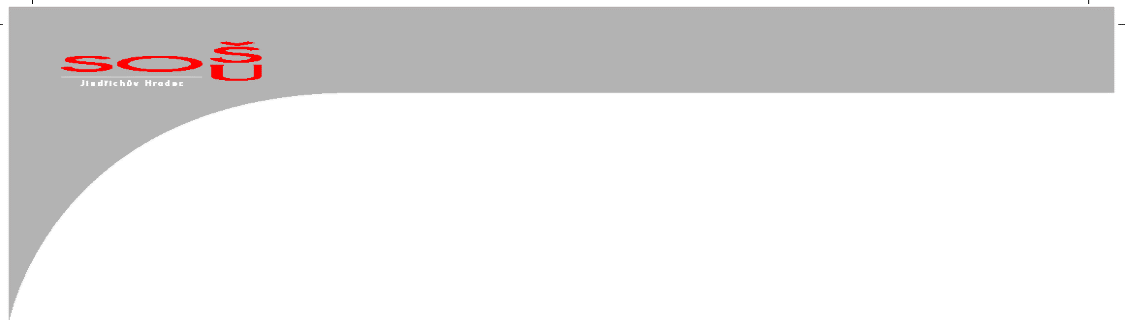 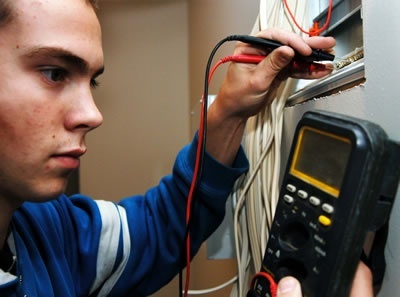 ELEKTRIKÁŘ - SILNOPROUD
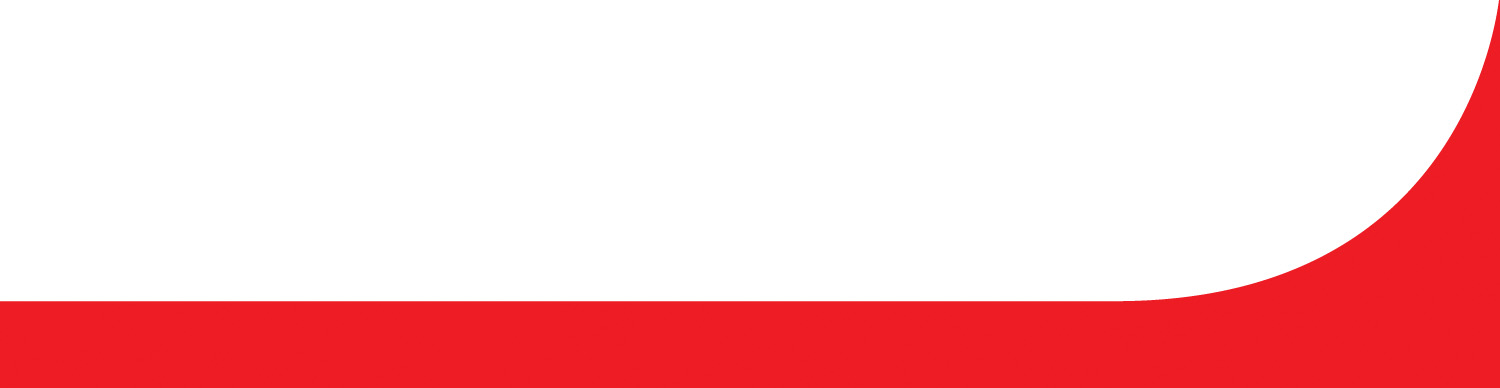 Učební obor 26-51-H/02
(tříletý učební obor zakončený závěrečnou zkouškou)
►Stipendium
► Možnost zkrácené formy studia v trvání  jednoho roku
        (Určeno pro absolventy čtyřletého středního vzdělávání úspěšně zakončené maturitní  
         zkouškou nebo pro uchazeče, kteří získali  střední vzdělání s výučním listem v jiném 
         oboru  vzdělání).
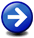 ELEKTRIKÁŘ - SILNOPROUD
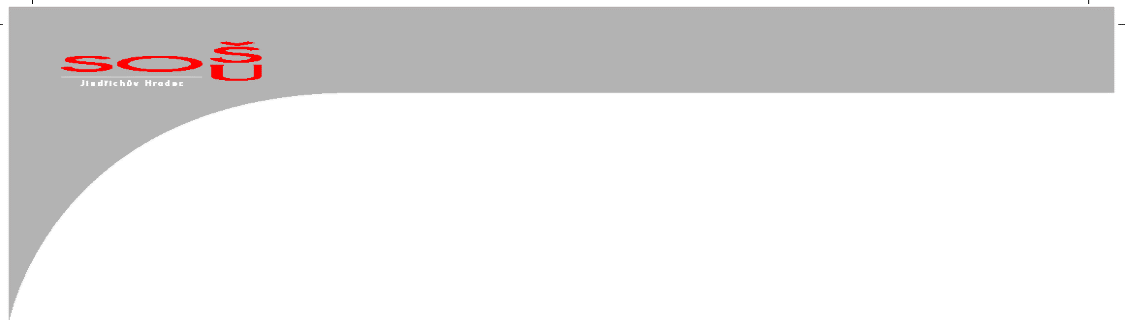 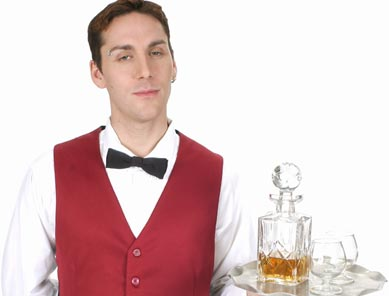 KUCHAŘ - ČÍŠNÍK
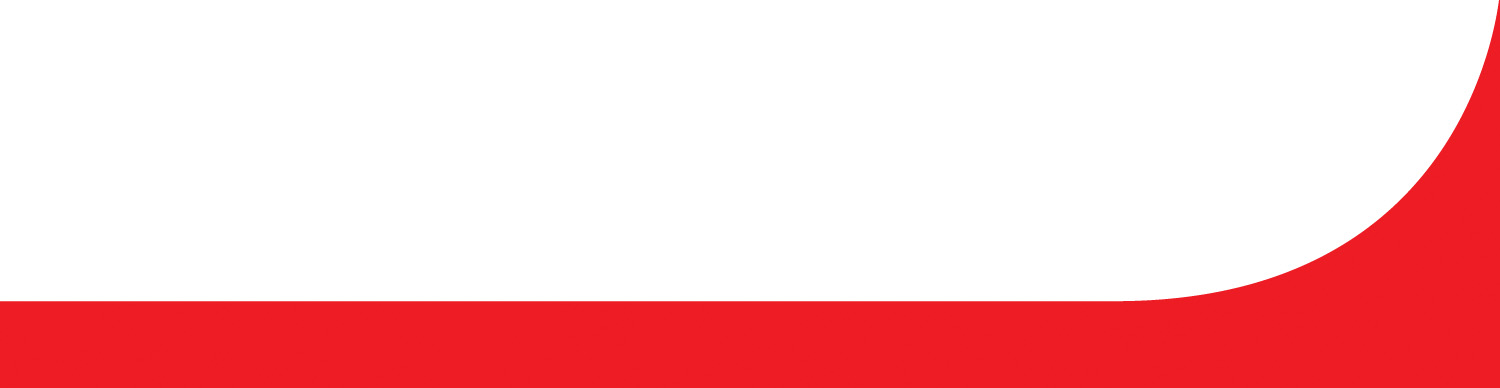 Učební obor 65-51-H/01
(tříletý učební obor zakončený odbornou zkouškou)
►Možnost zkráceného studia  oboru v trvání jednoho roku
     (Určeno pro absolventy čtyřletého středního vzdělávání úspěšně    
     zakončené maturitní  zkouškou nebo pro uchazeče, kteří získali  střední      
     vzdělání s výučním listem v jiném oboru  vzdělání).
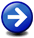 KUCHAŘ - ČÍŠNÍK
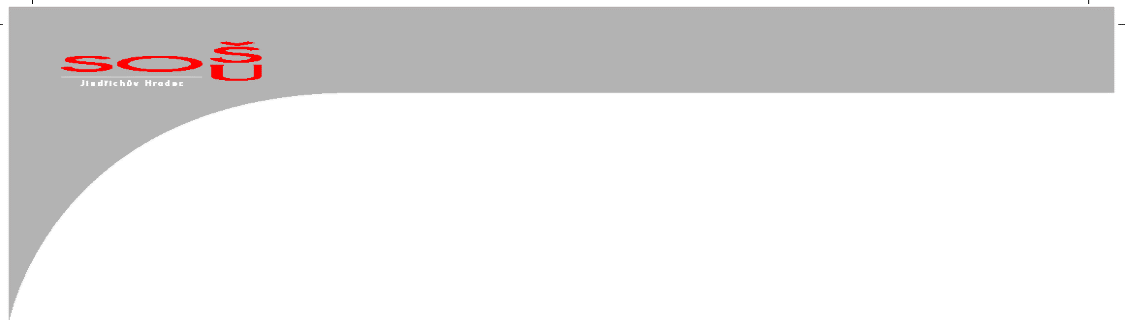 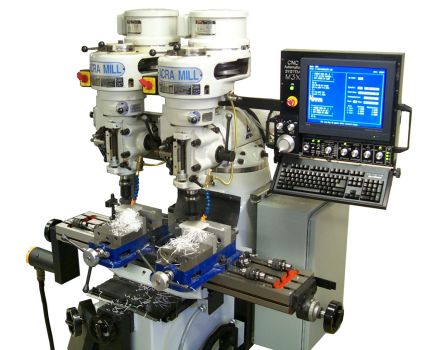 NÁSTROJAŘ
Učební obor  23-52-H/01
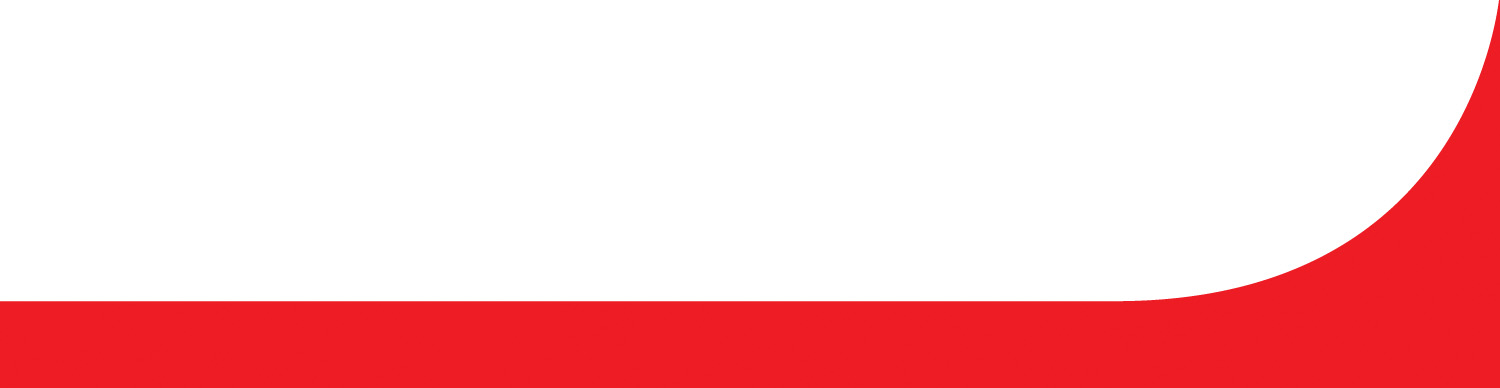 ► Stipendium
► Dosažený stupeň vzdělání: střední odborné 
► Způsob ukončení studia: závěrečná zkouška (výuční list ) 
► Možnost zkrácené formy studia v trvání jednoho roku
(Určeno pro absolventy čtyřletého středního vzdělávání úspěšně zakončené    
 maturitní zkouškou nebo pro uchazeče, kteří získali  střední vzdělání s výučním  
 listem v jiném oboru  vzdělání).
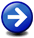 NÁSTROJAŘ
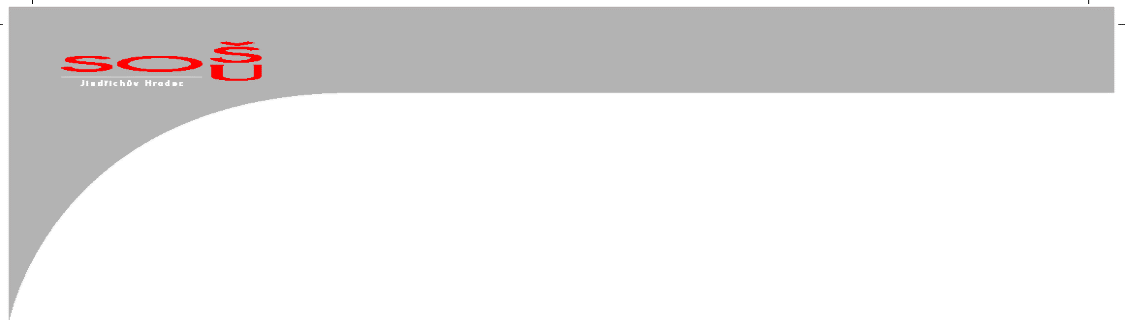 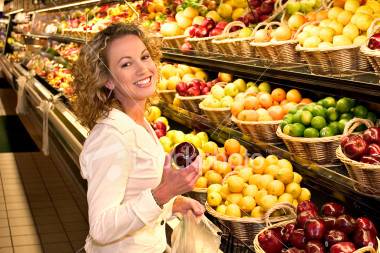 PRODAVAČ
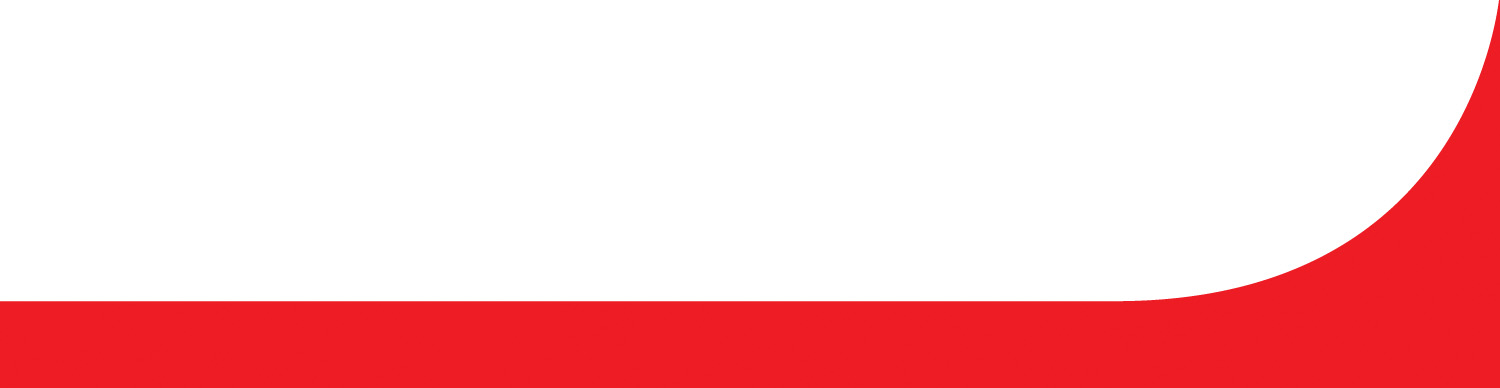 Učební obor 66-51-H/01
(tříletý učební obor zakončený odbornou zkouškou)
►Možnost zkráceného studia  tohoto oboru v trvání jednoho roku
    (Určeno pro absolventy čtyřletého středního vzdělávání úspěšně zakončené    
    maturitní zkouškou nebo pro uchazeče, kteří získali  střední vzdělání s výučním  
    listem v jiném oboru  vzdělání).
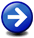 PRODAVAČ
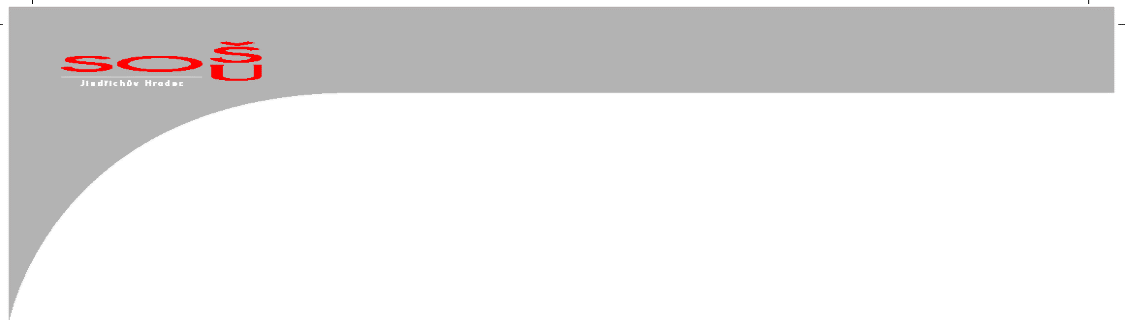 Hala odborného výcviku 
 a praxe
 Nový Dvůr
 V současné době v rekonstrukci
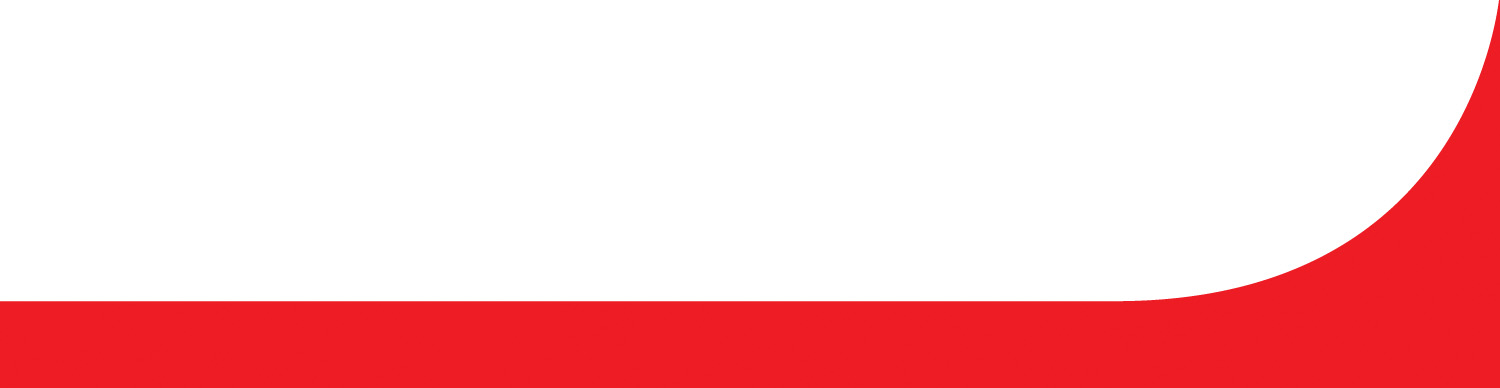 www.sos-jh.cz
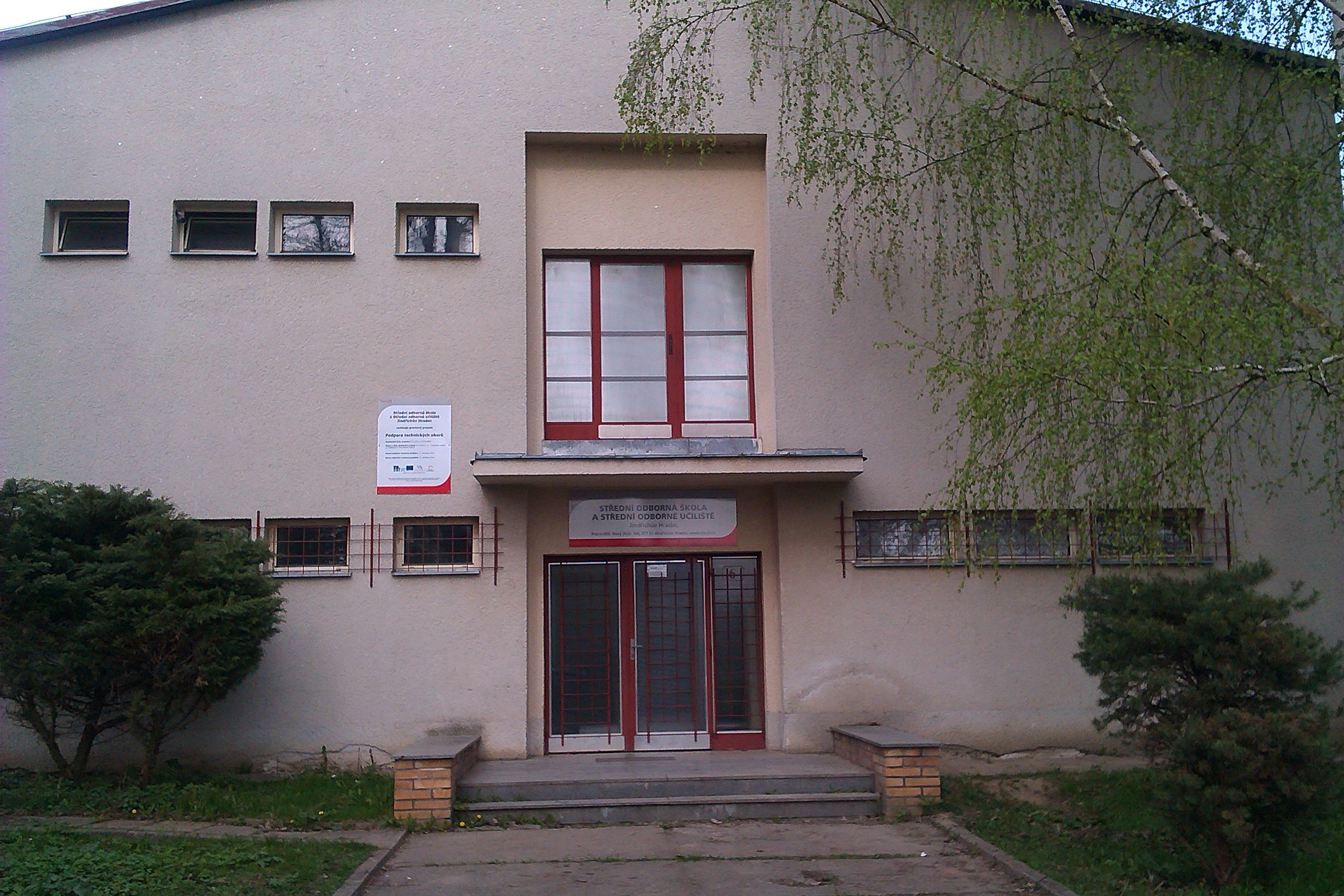 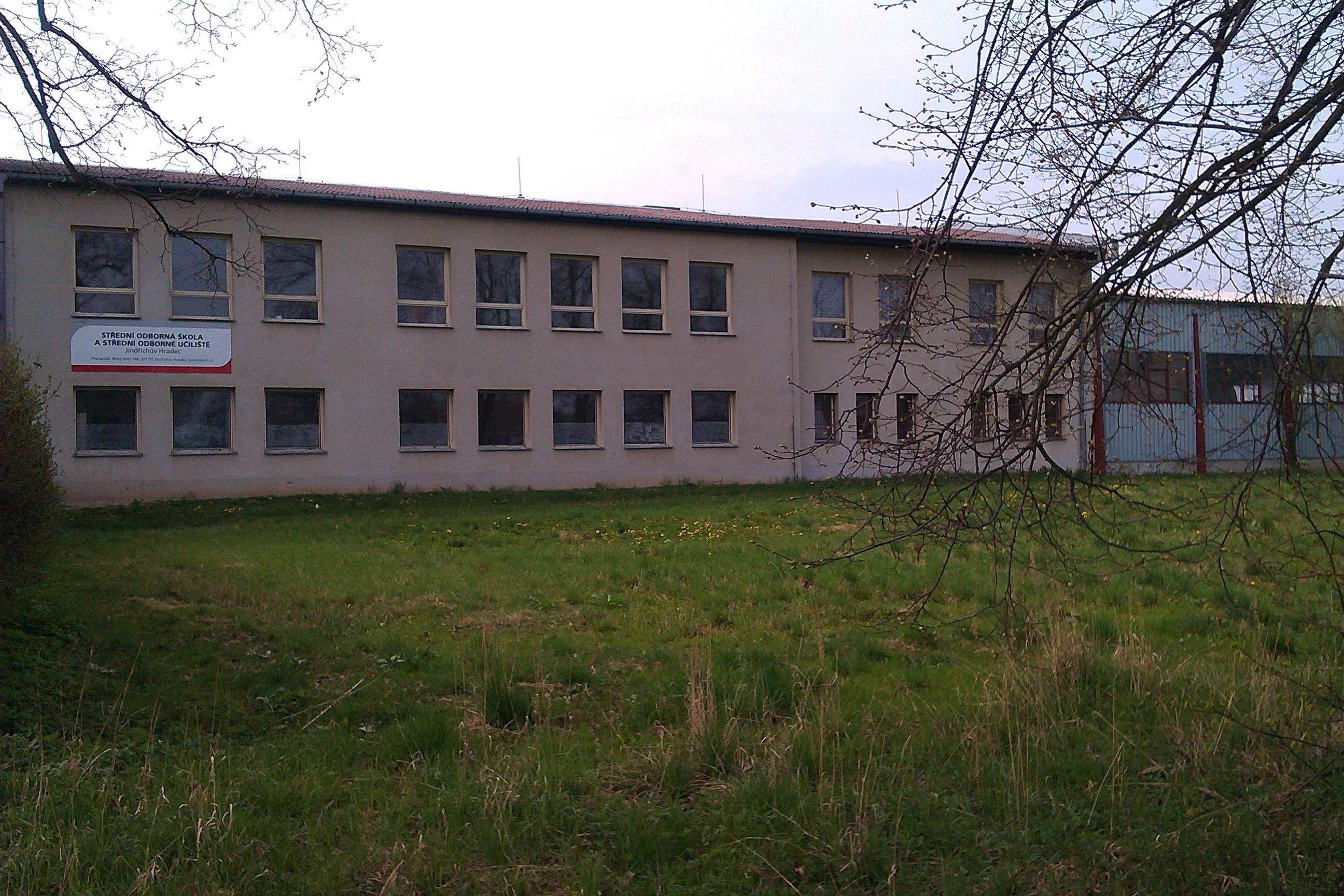 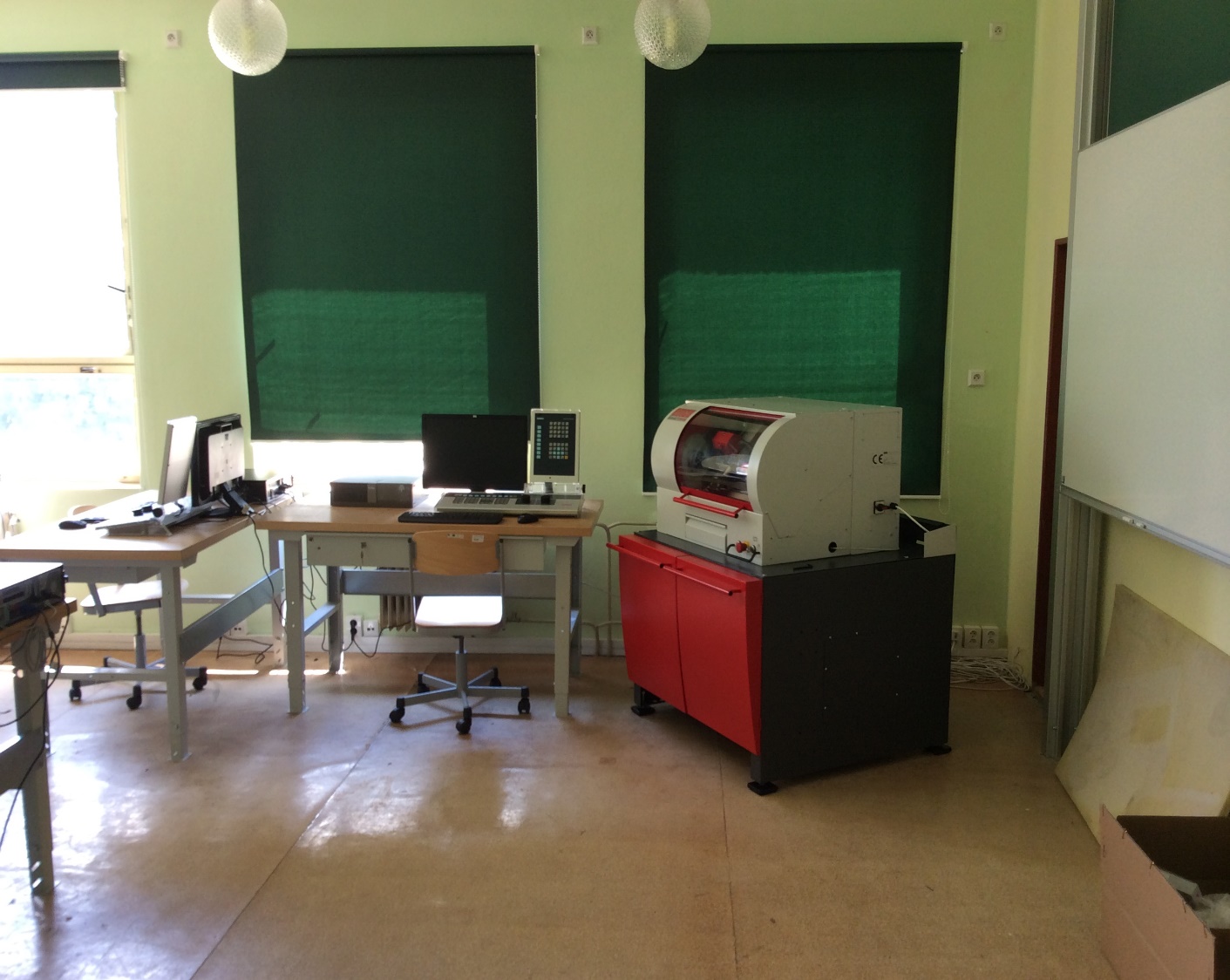 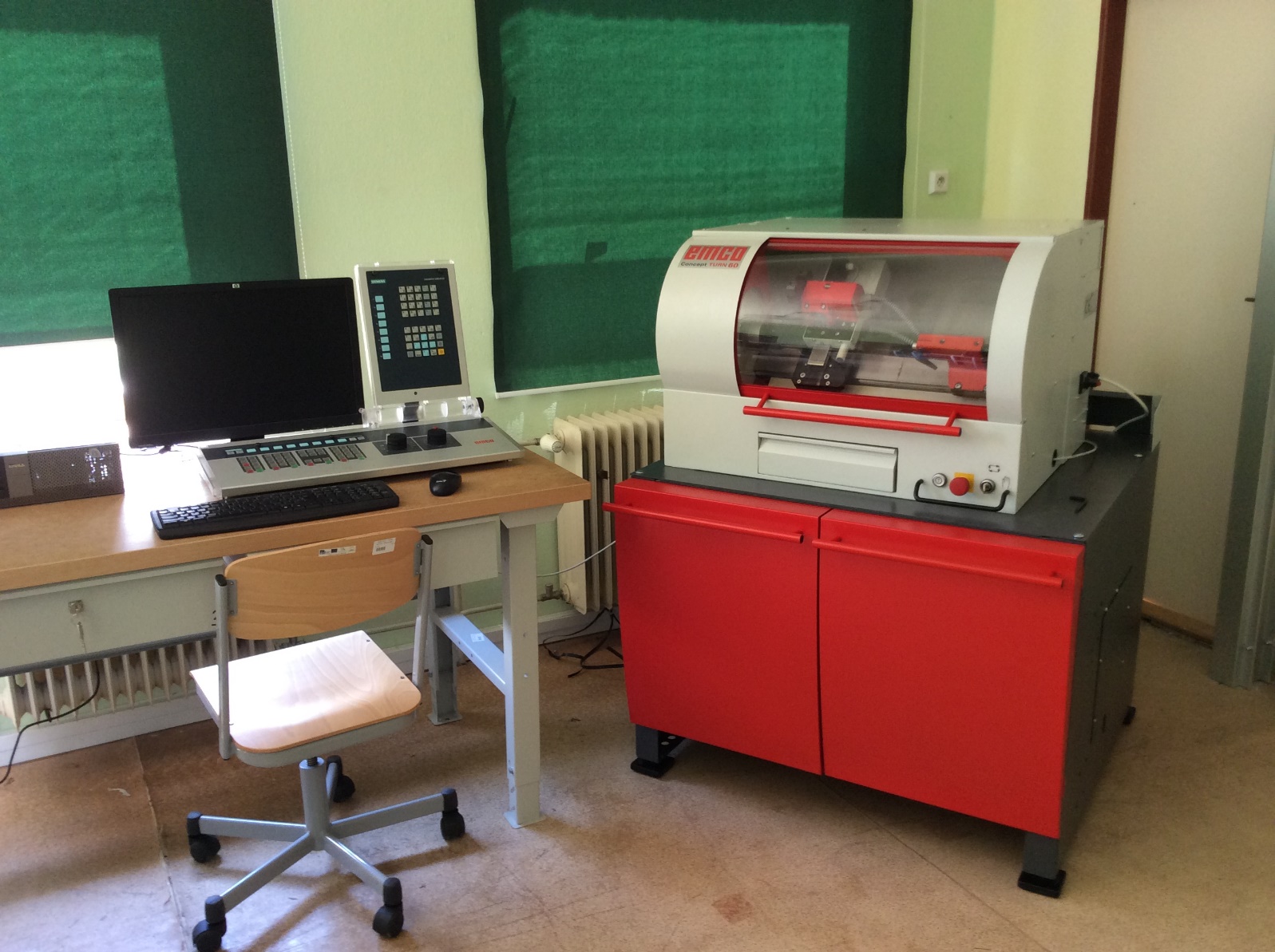 Učebna CNC obrábění – hala odborného výcviku 
a praxe Nový Dvůr
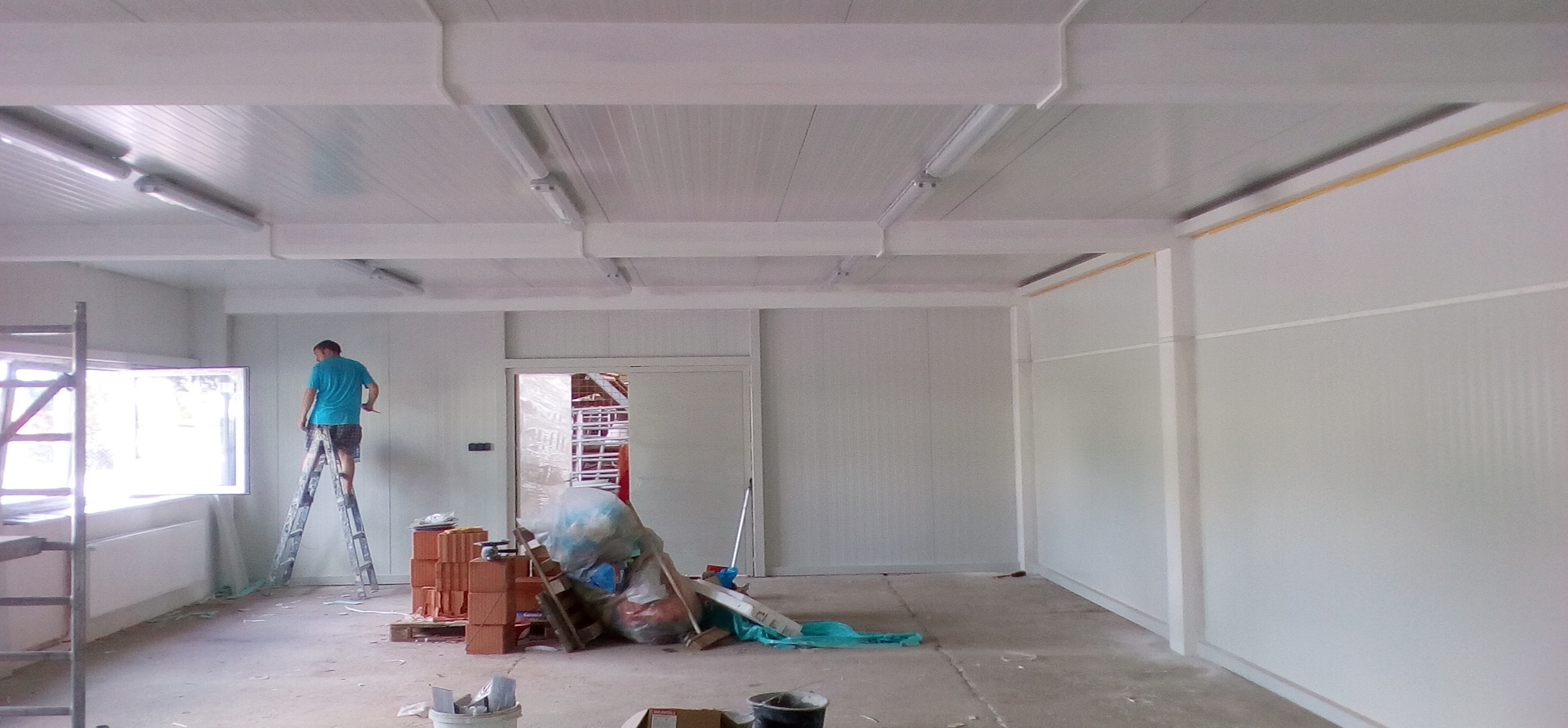 Výstavba haly nástrojárny a servisního střediska
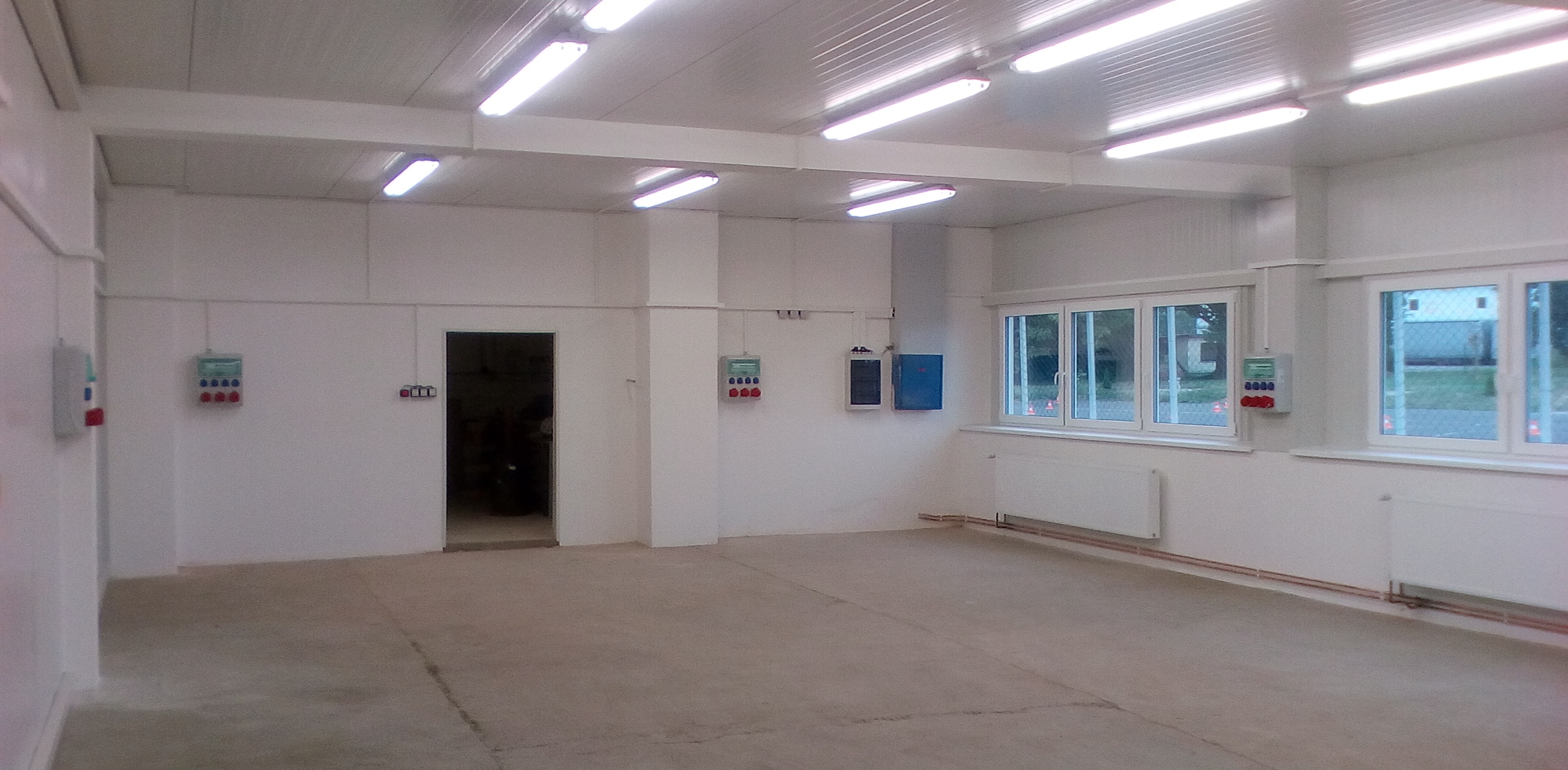 Dokončená hala nástrojárny a servisního střediska
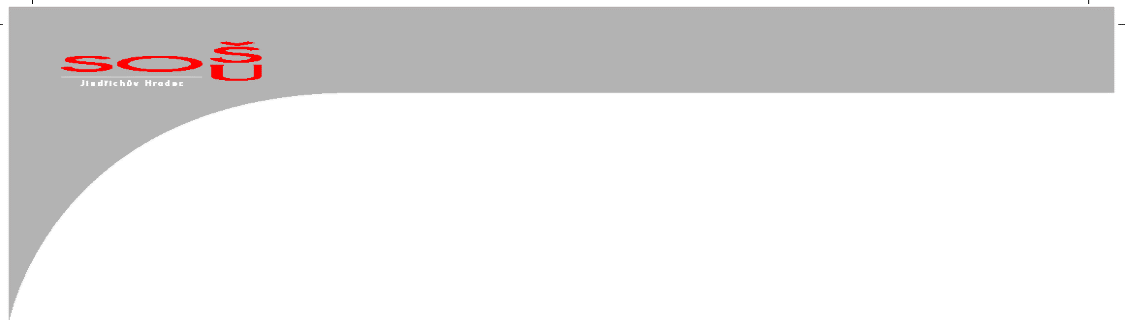 Domov mládeže
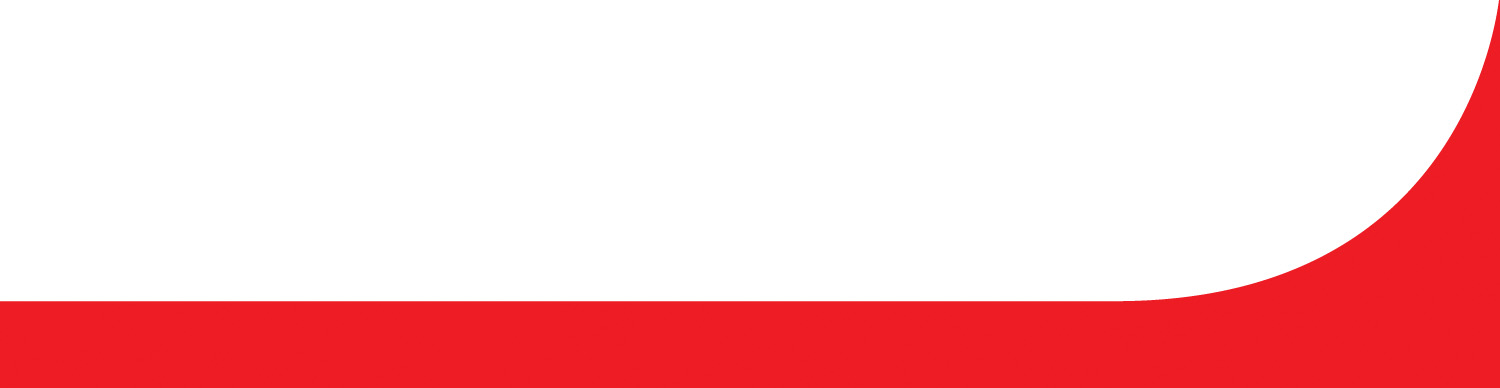 Domov mládeže prošel generální rekonstrukcí 
v letech 2014 - 2017
Domov mládeže slouží k ubytování žáků všech středních škol v Jindřichově Hradci. 
Je umístěn v klidném a uzavřeném areálu SOŠ a SOU J. Hradec
www.sos-jh.cz
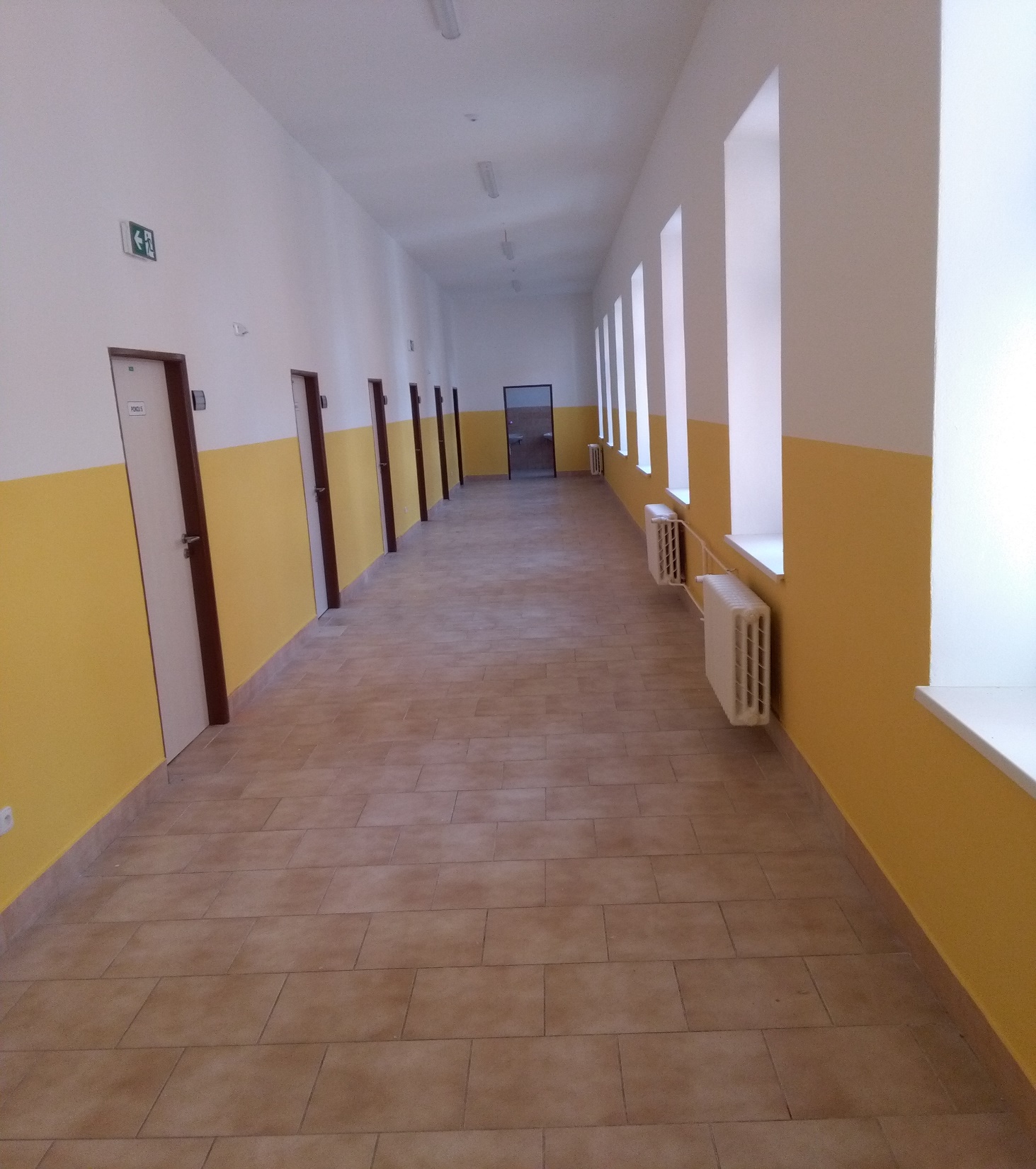 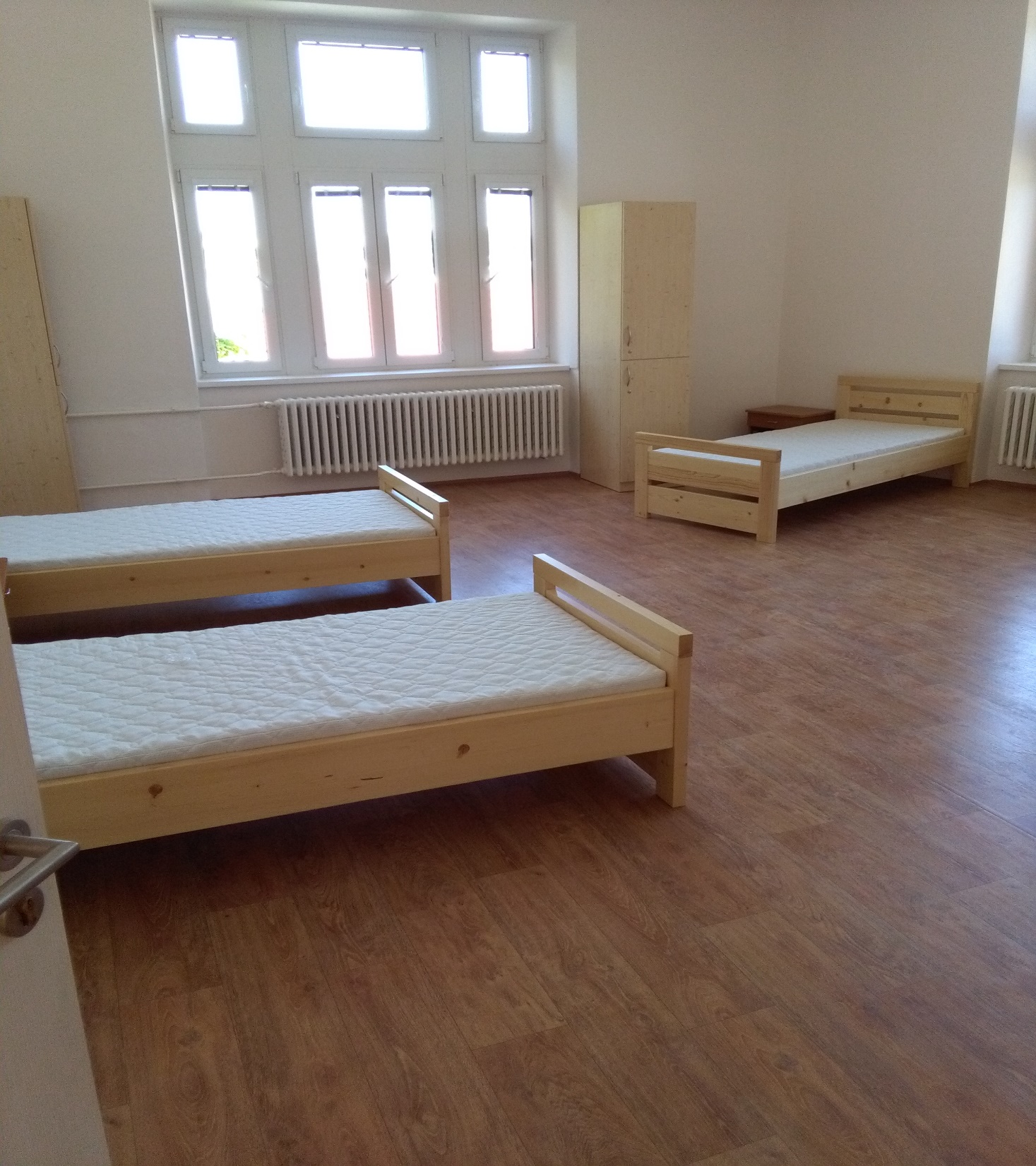 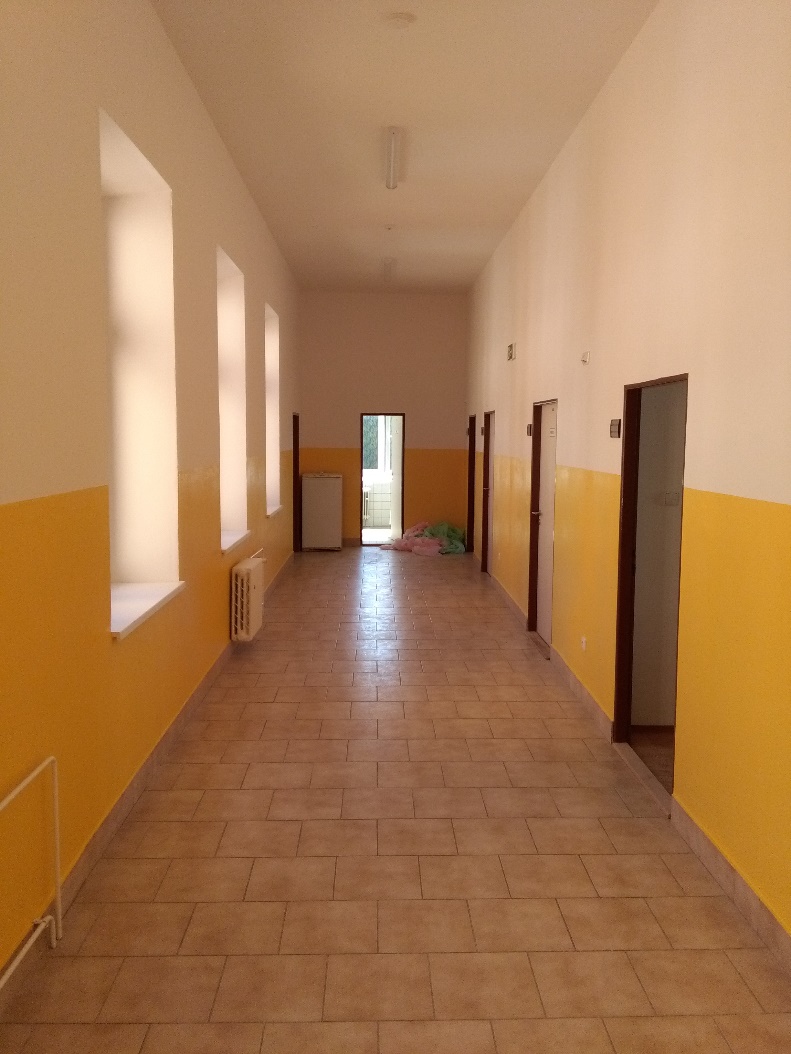 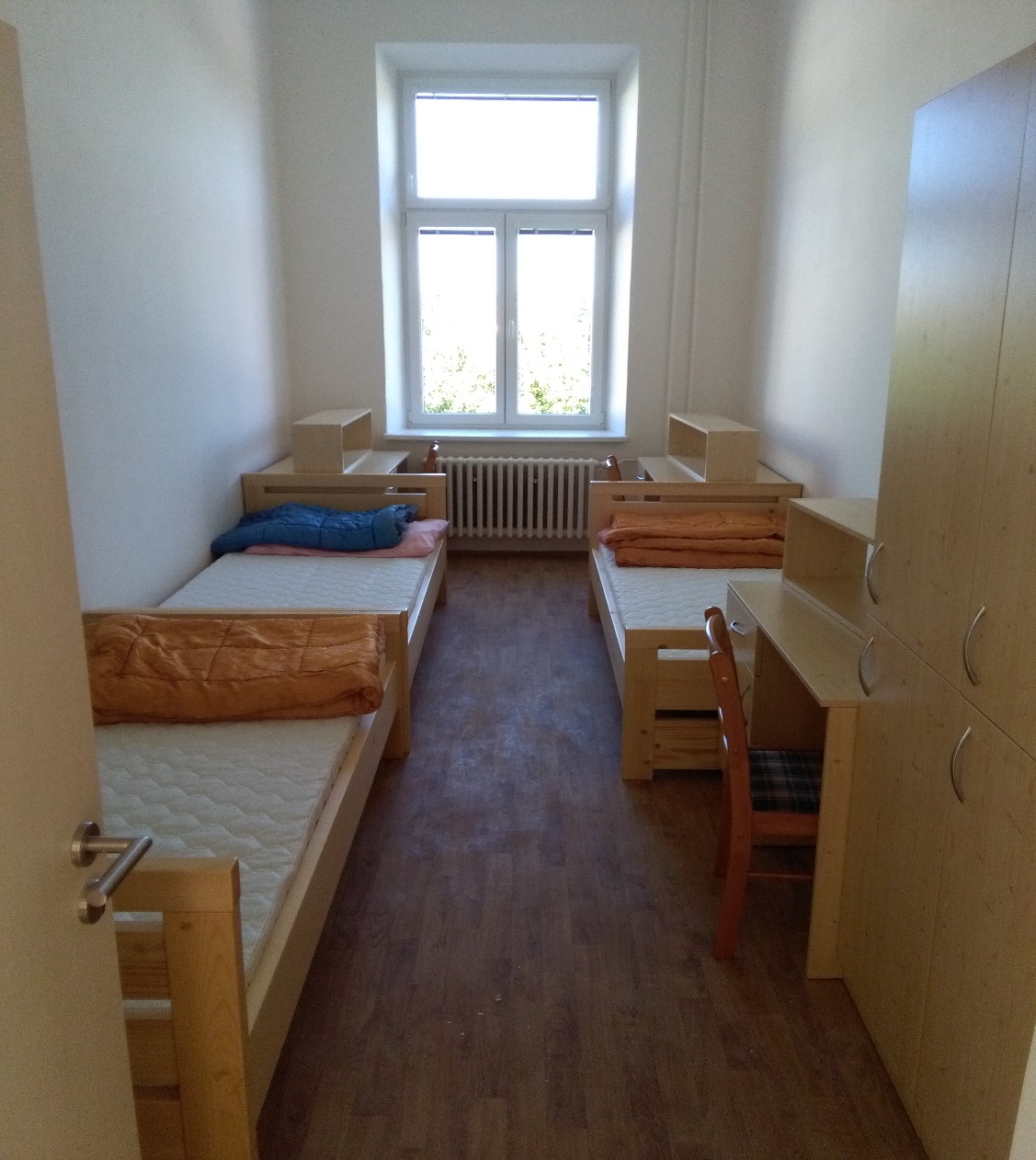 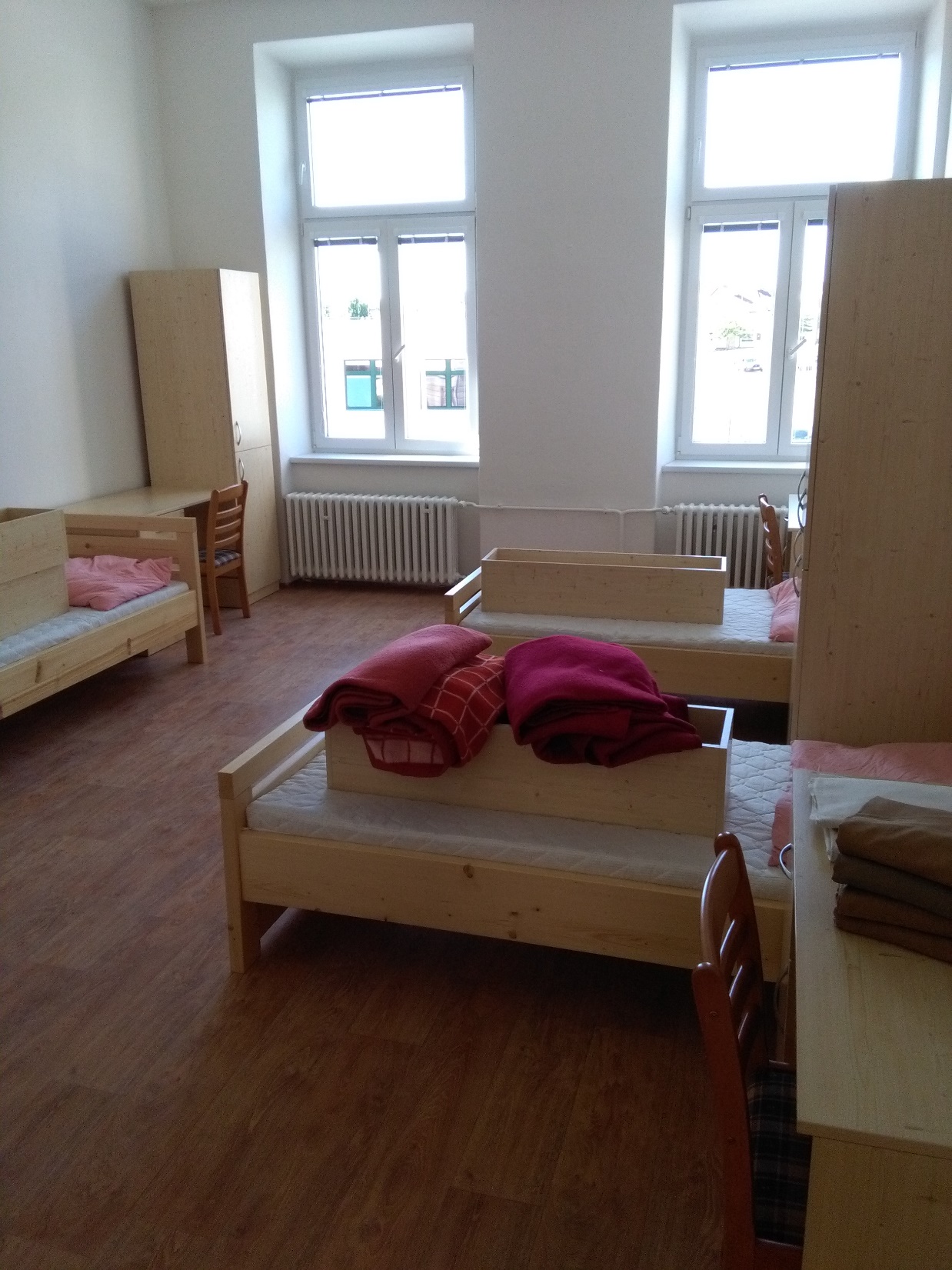 Všechny pokoje domova mládeže jsou vybavené novým nábytkem …